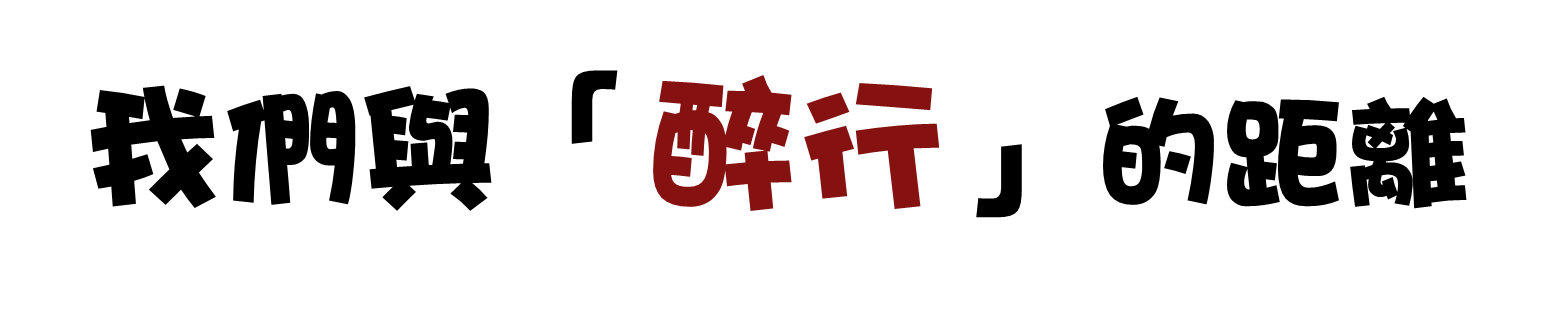 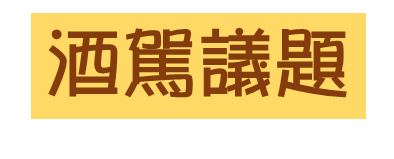 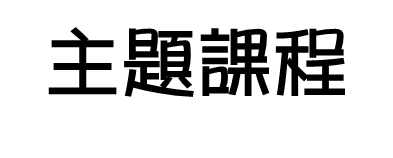 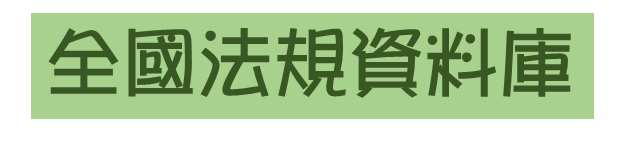 X
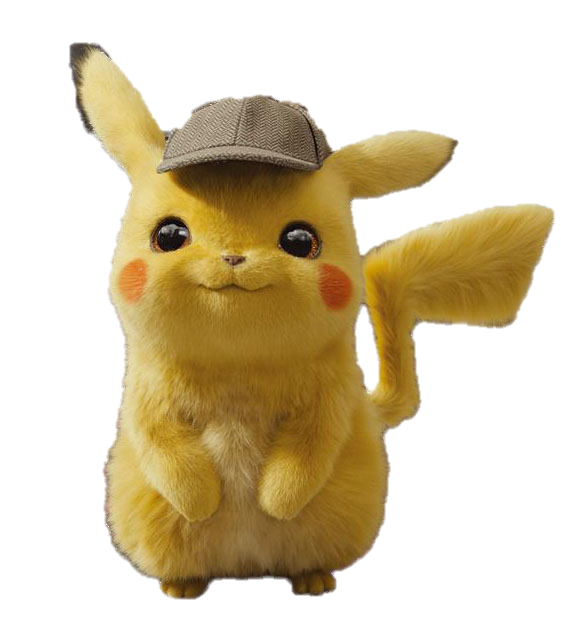 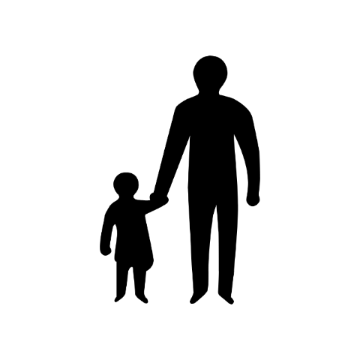 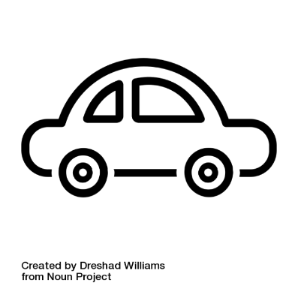 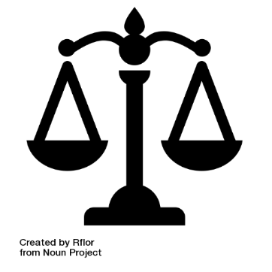 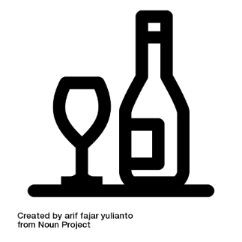 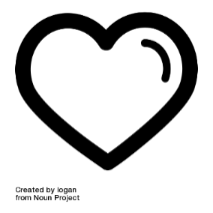 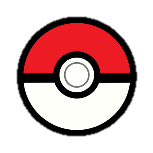 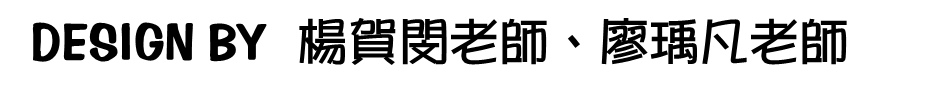 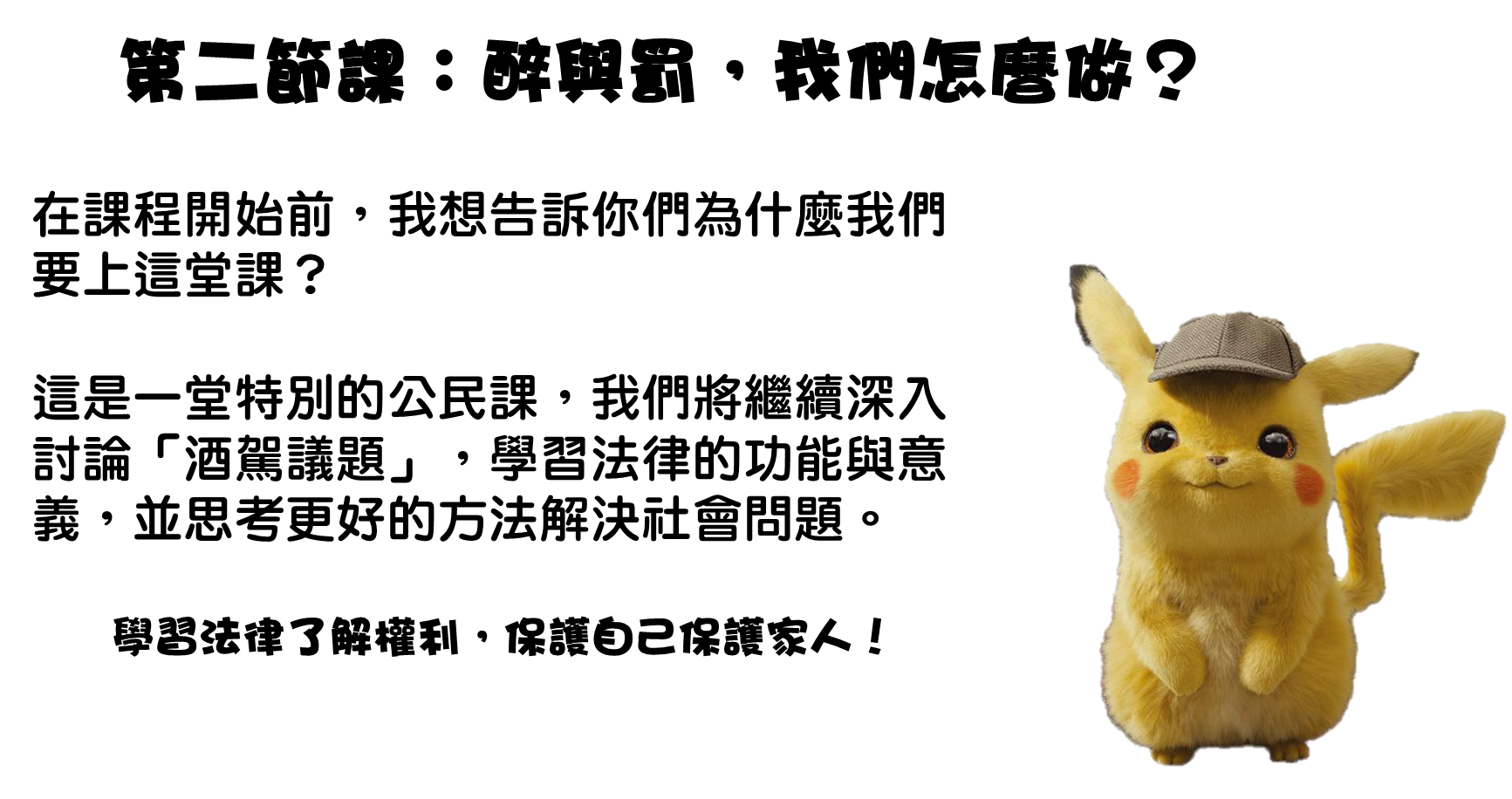 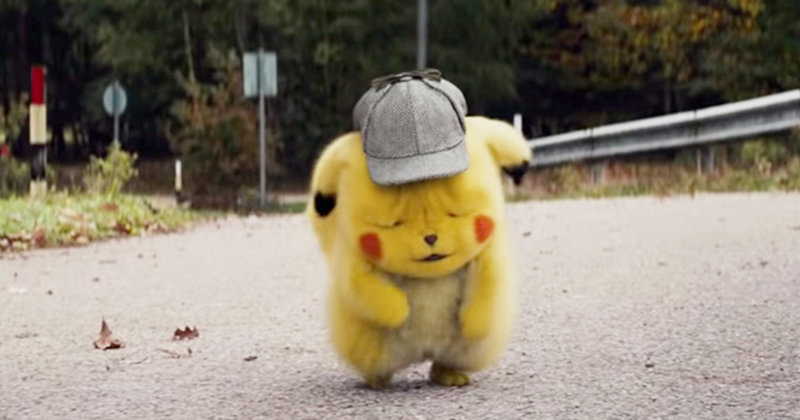 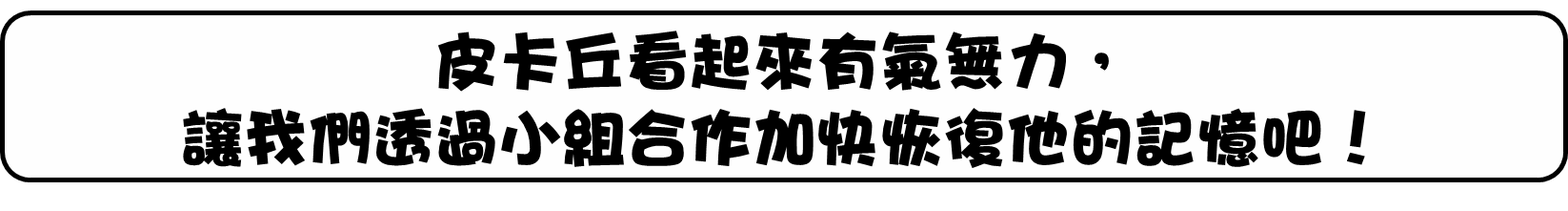 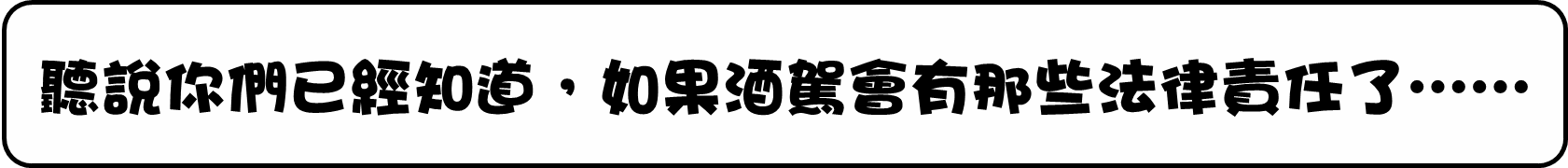 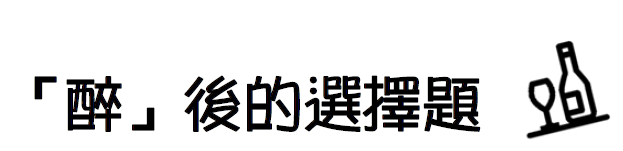 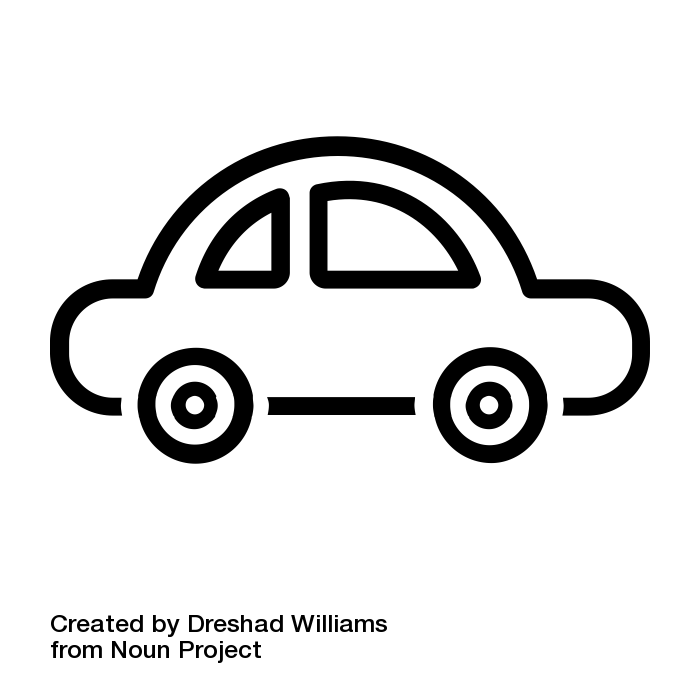 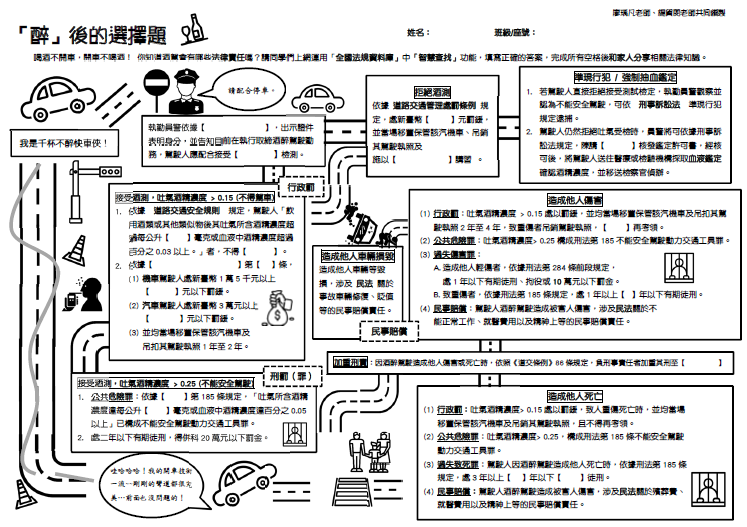 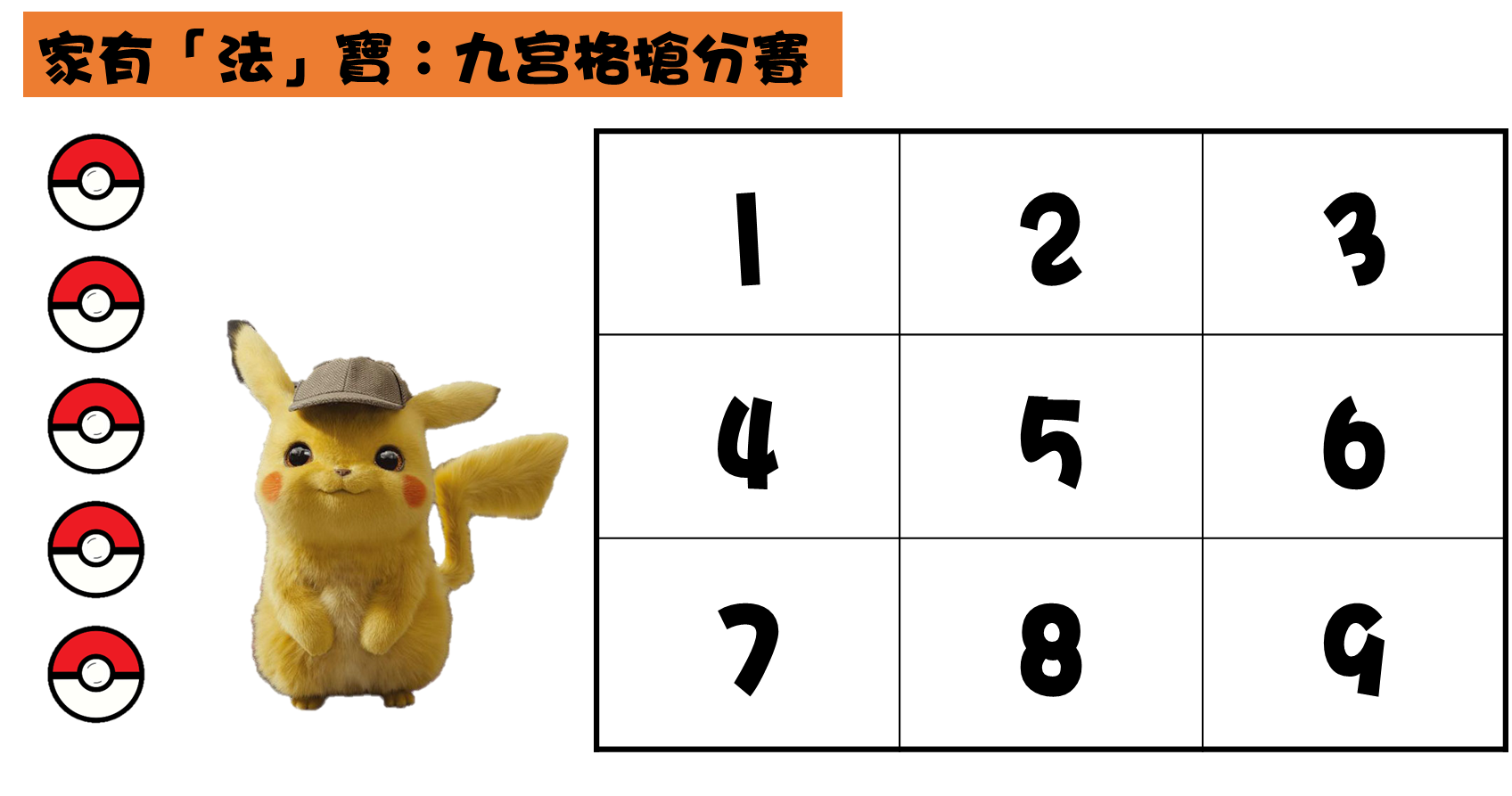 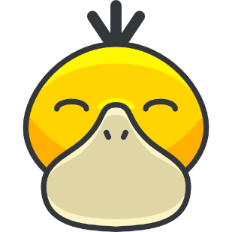 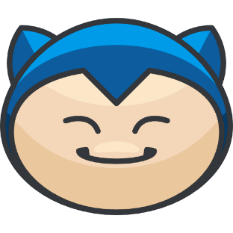 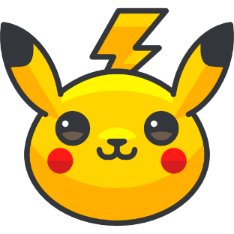 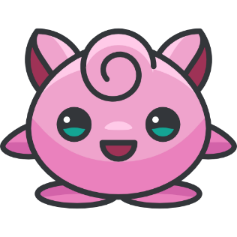 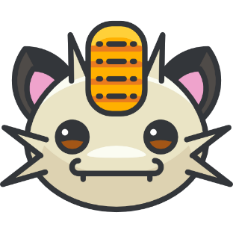 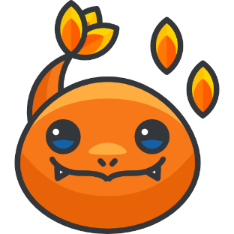 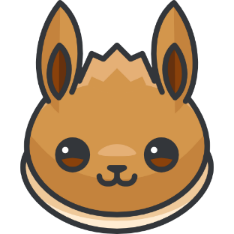 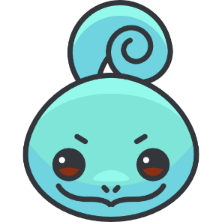 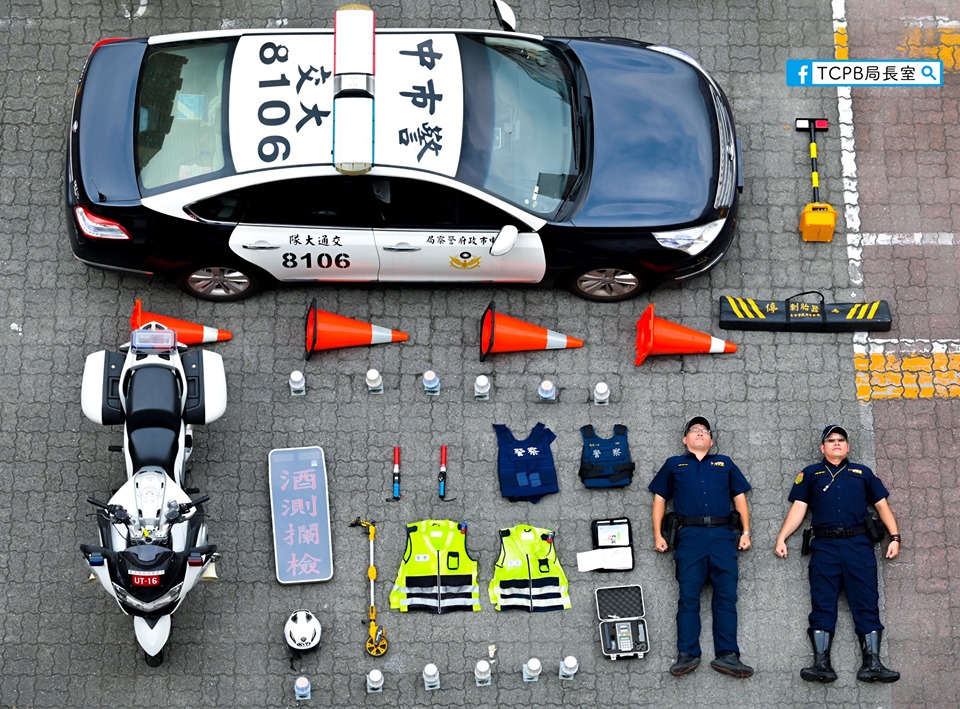 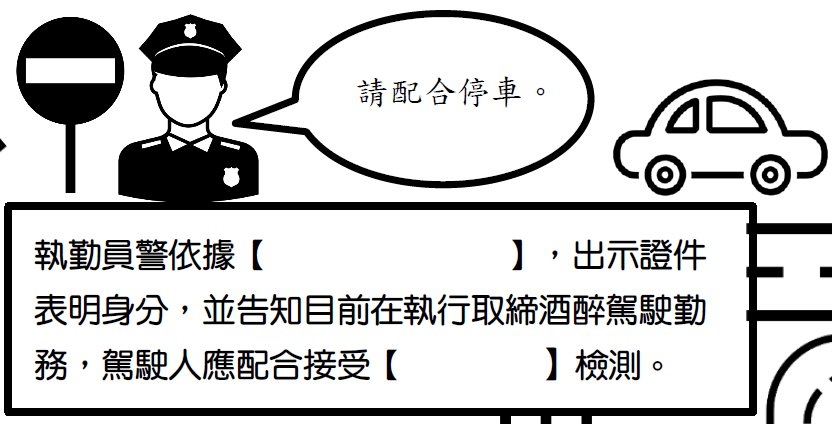 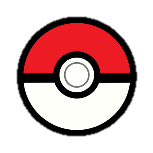 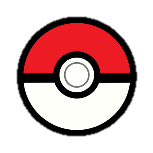 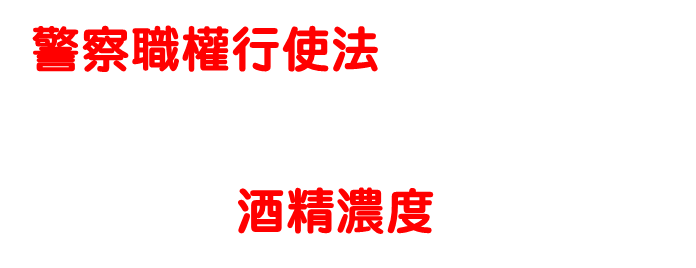 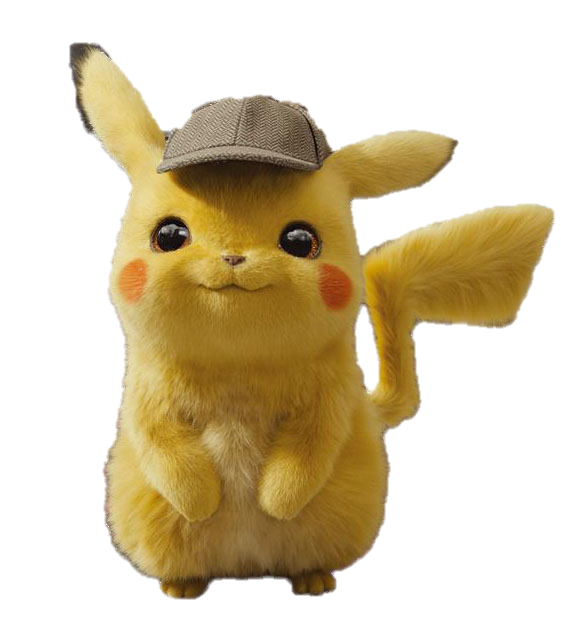 警察職權行使法 第 1 條
為規範警察依法行使職權，以保障人民權益，維持公共秩序，保護社會安全，特制定本法。
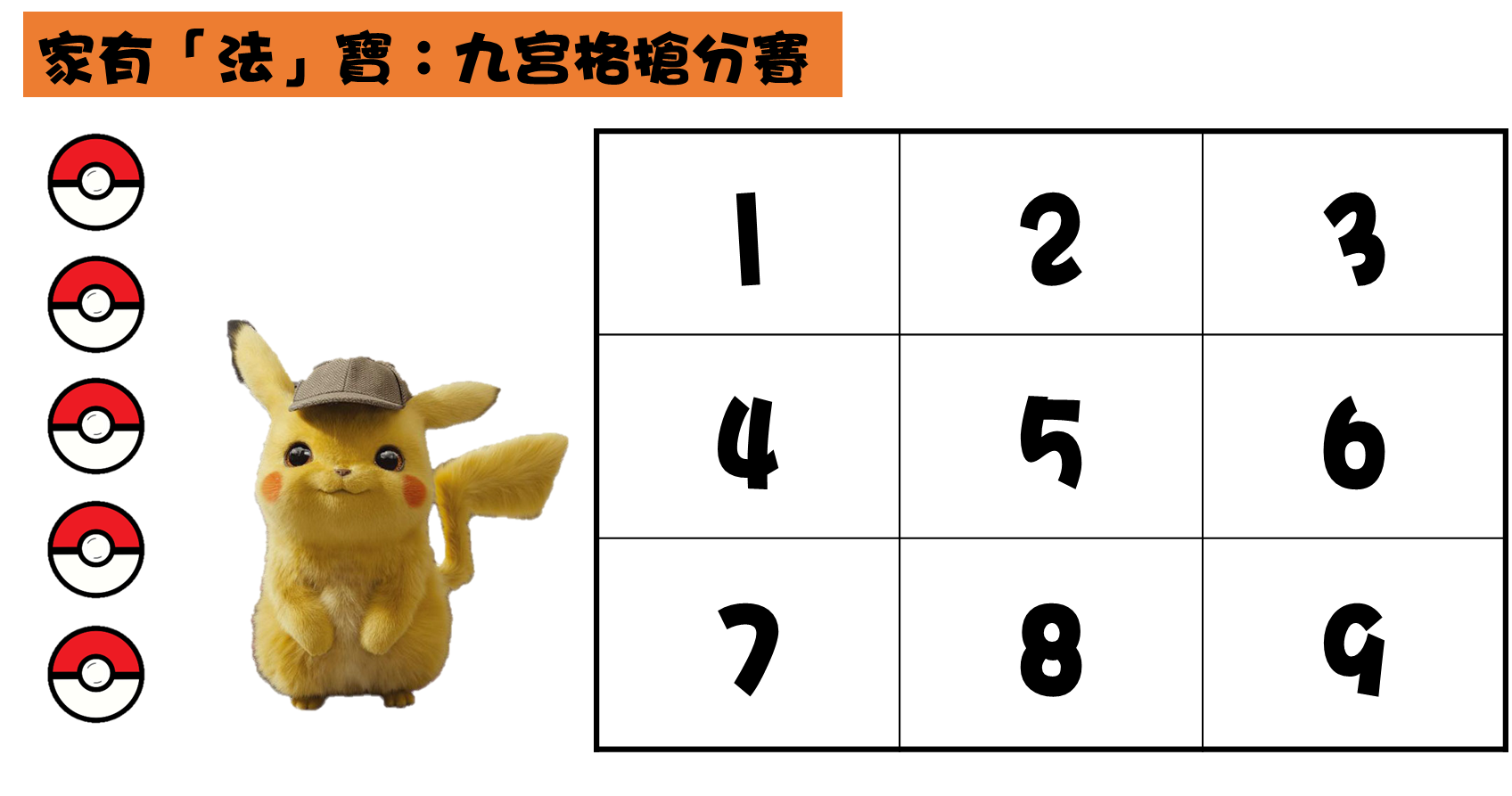 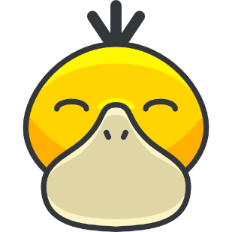 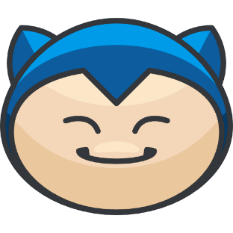 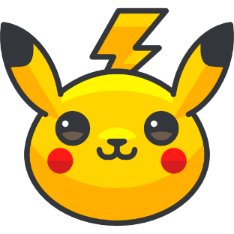 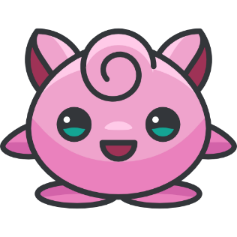 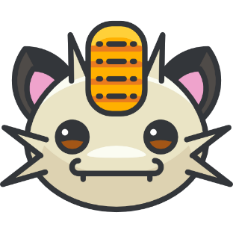 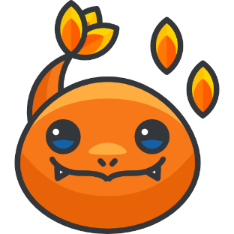 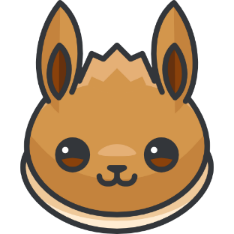 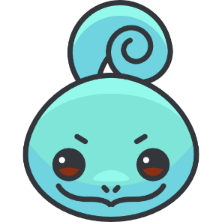 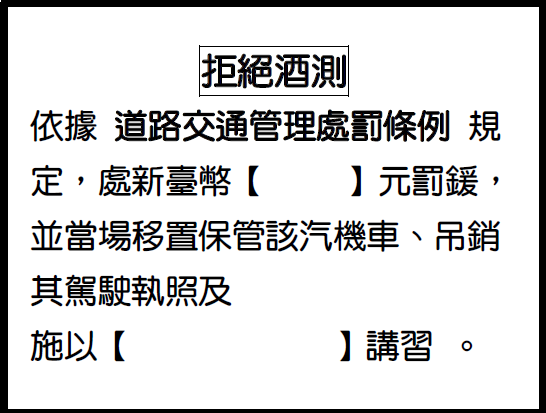 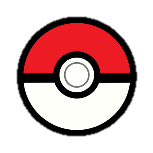 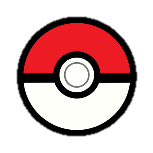 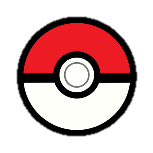 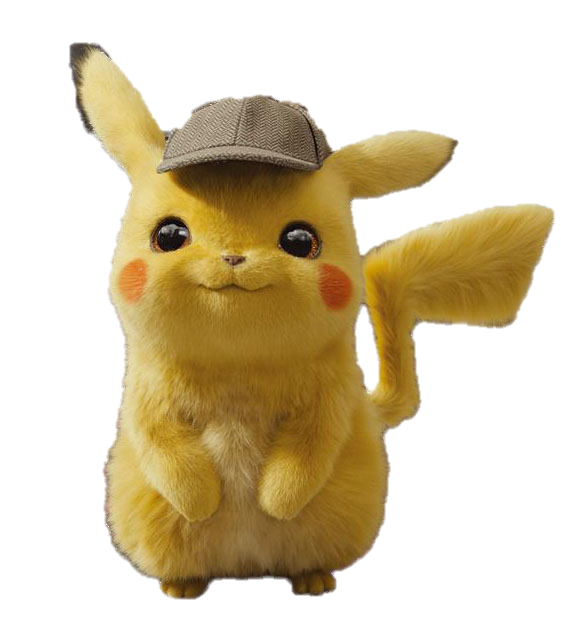 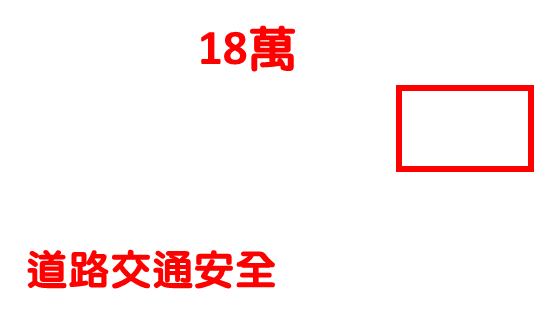 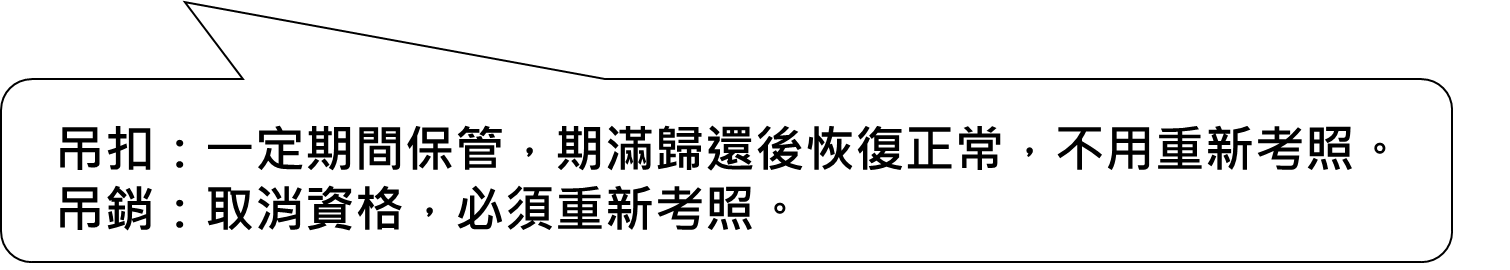 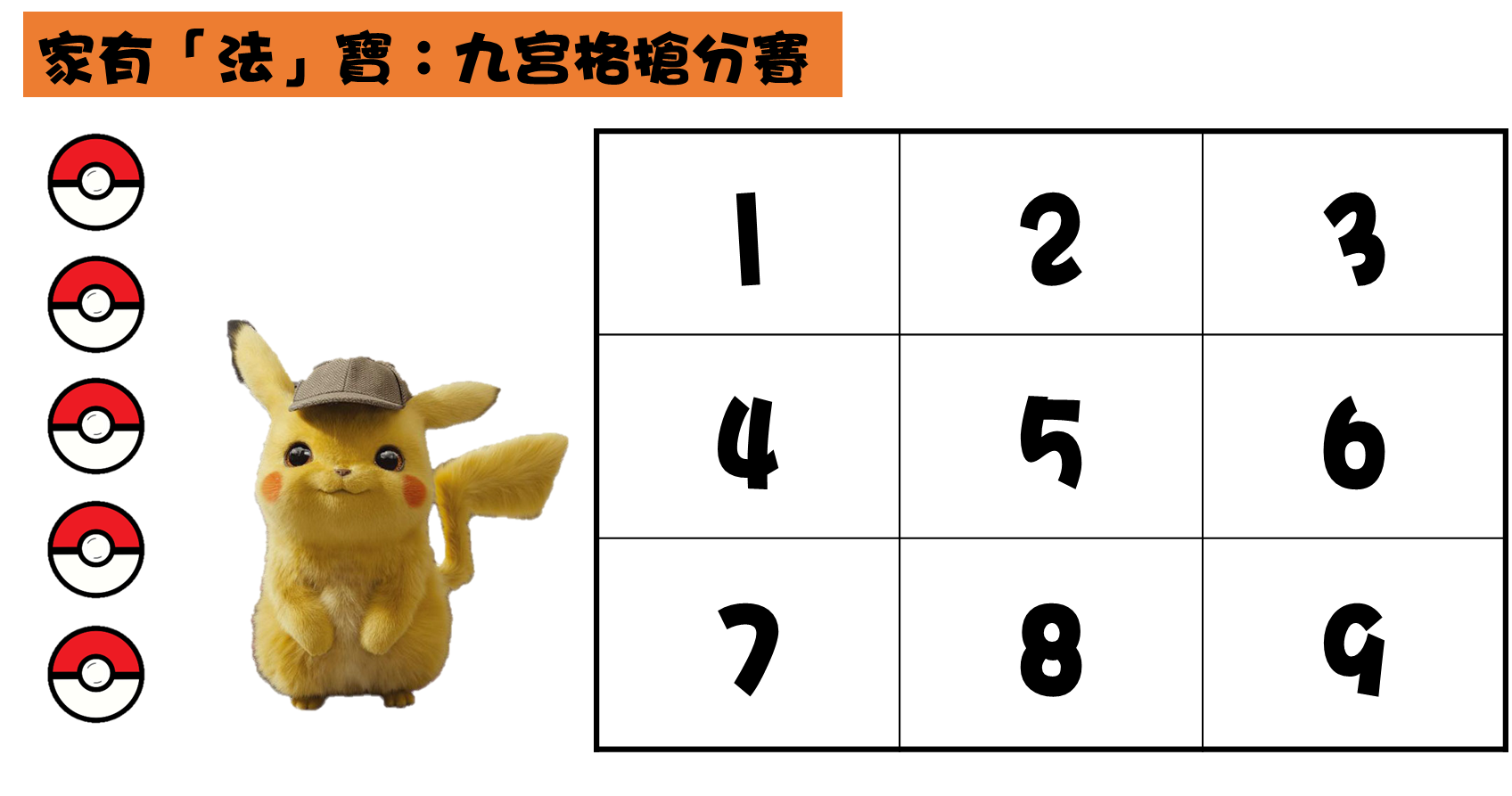 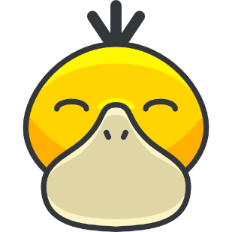 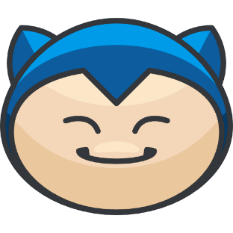 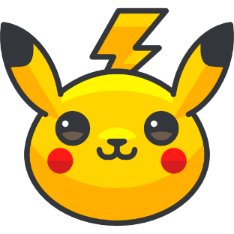 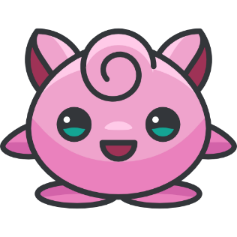 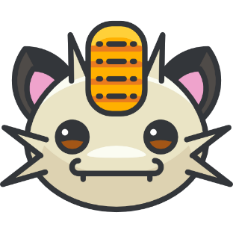 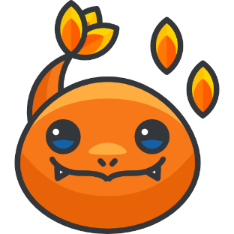 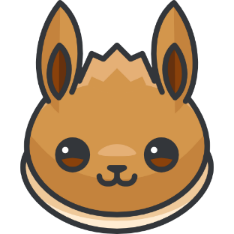 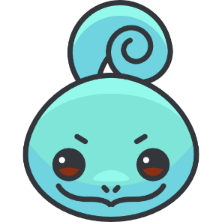 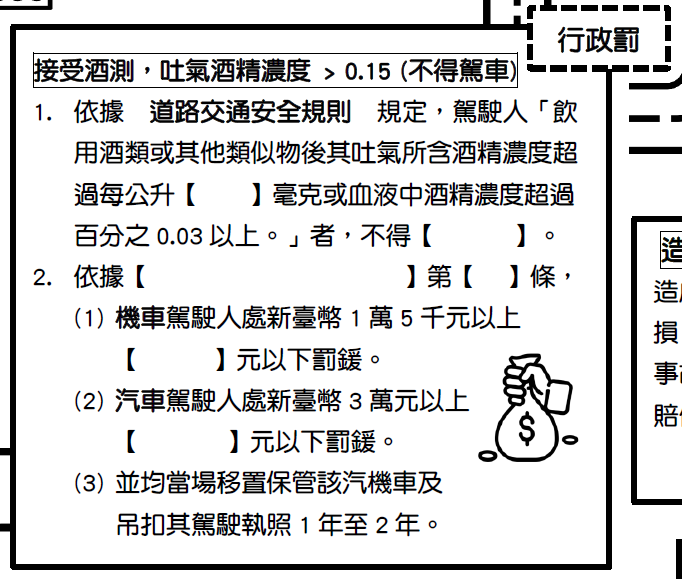 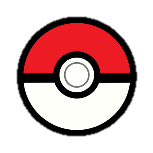 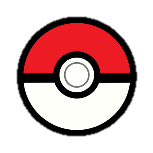 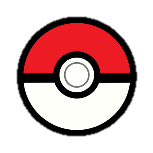 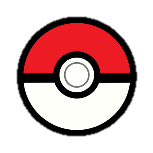 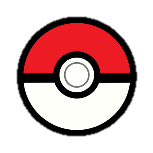 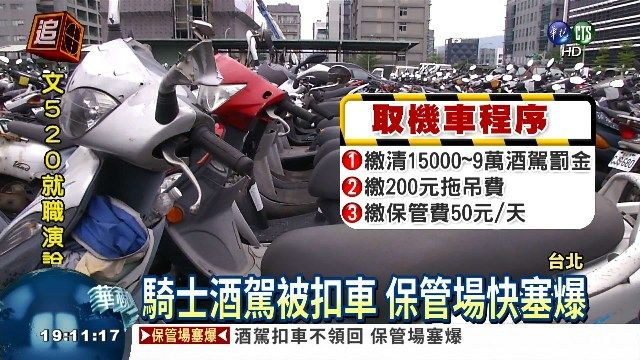 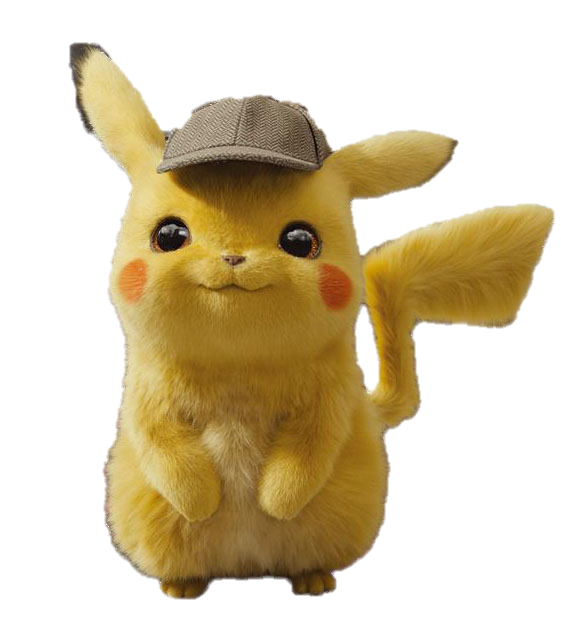 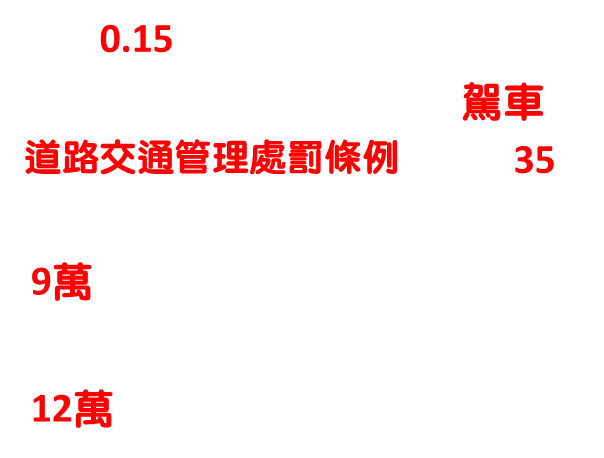 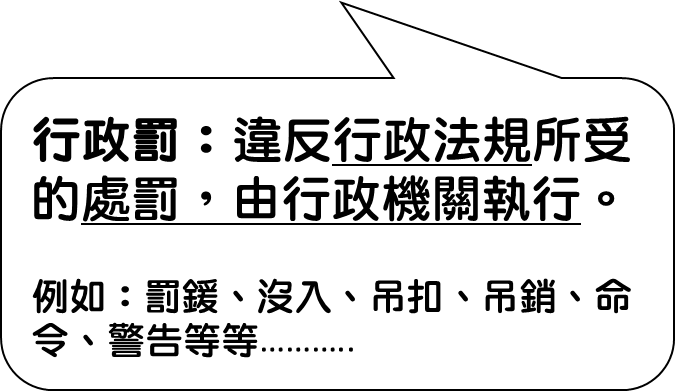 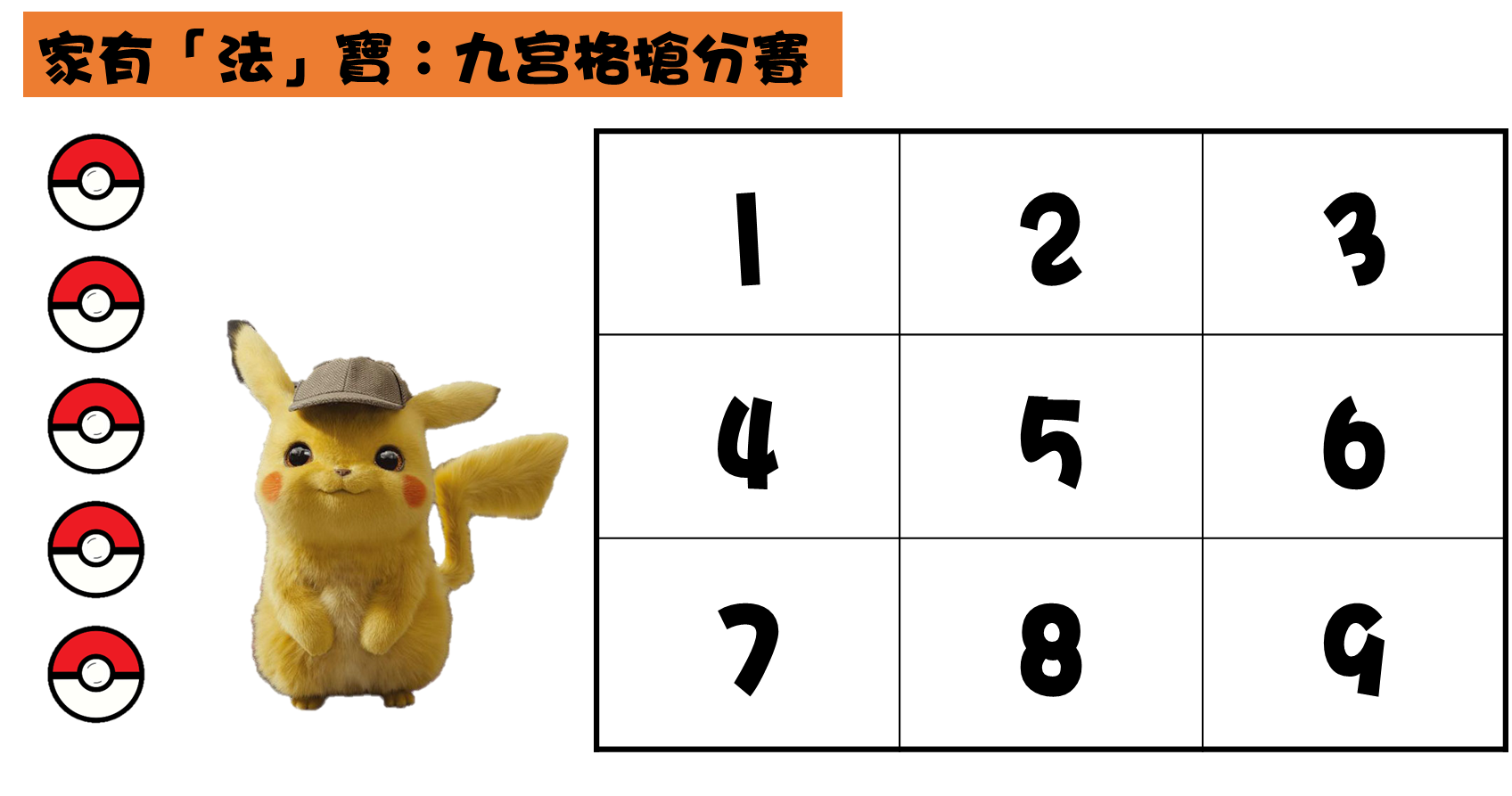 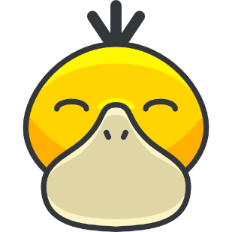 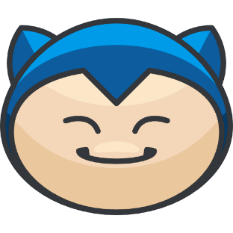 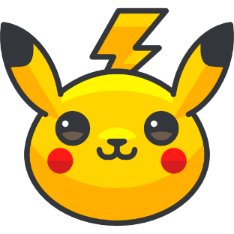 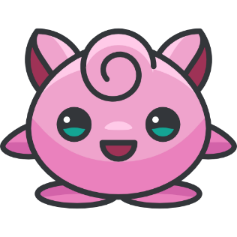 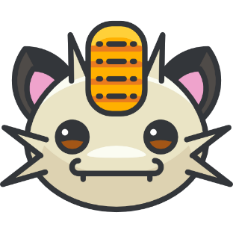 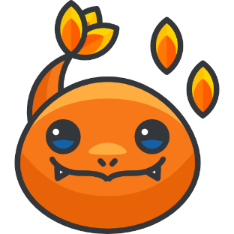 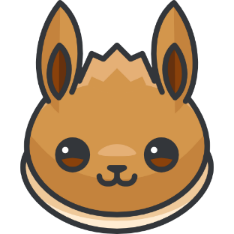 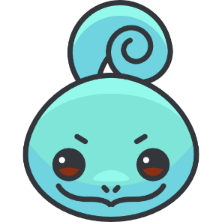 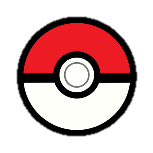 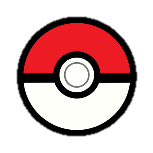 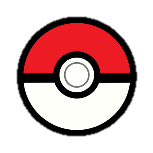 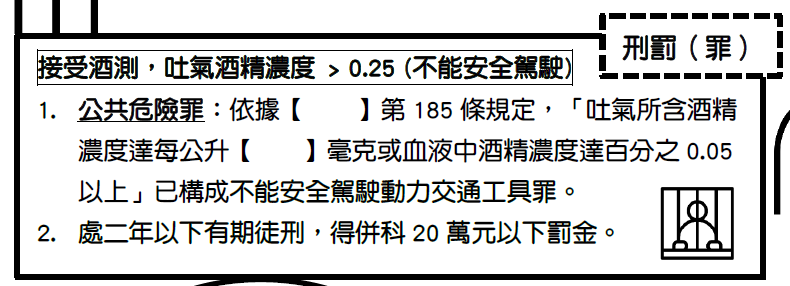 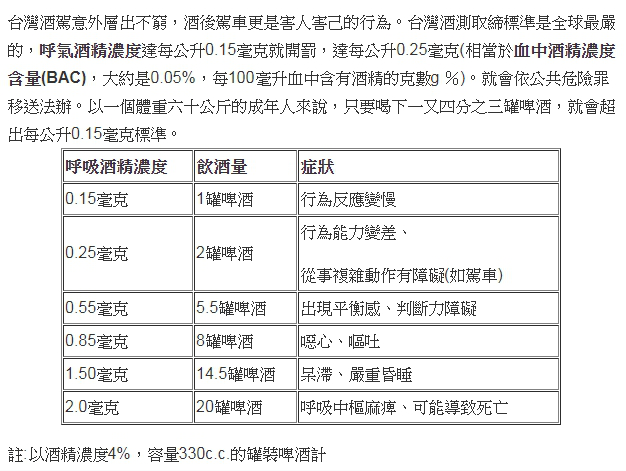 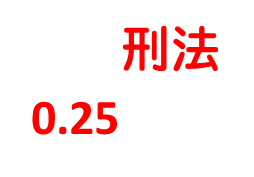 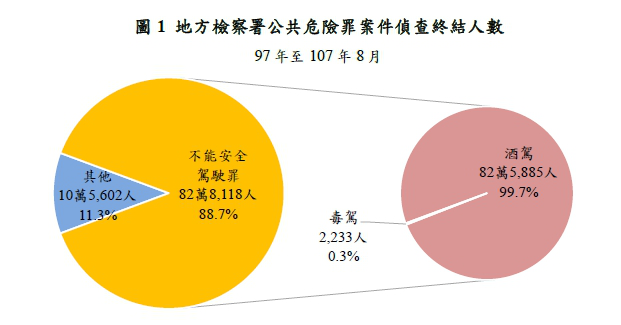 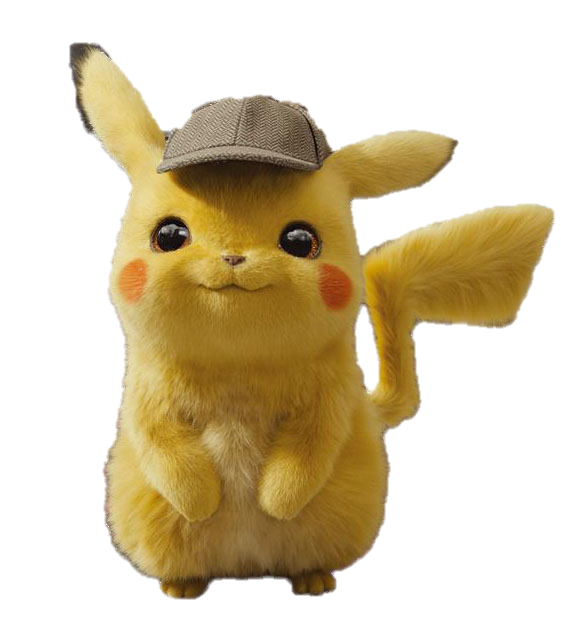 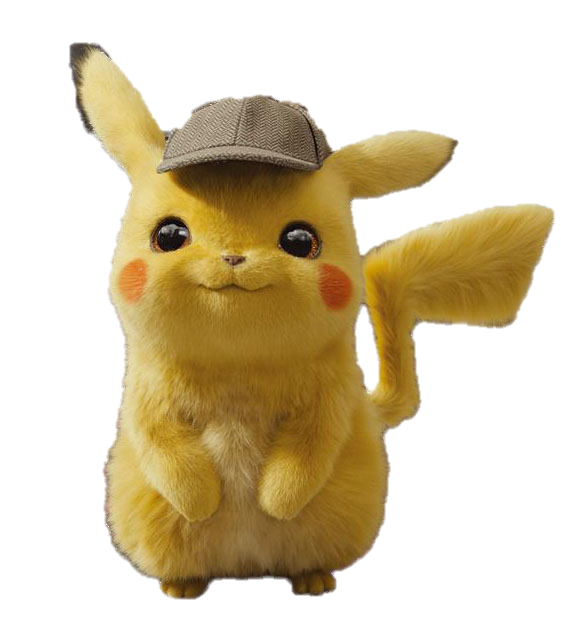 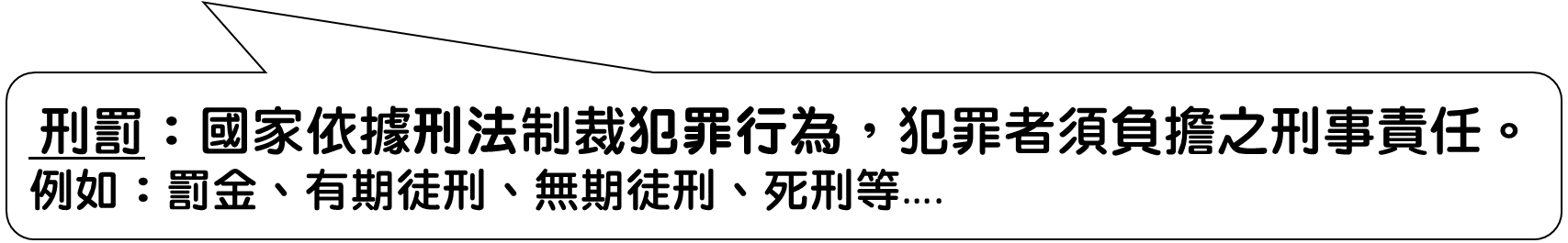 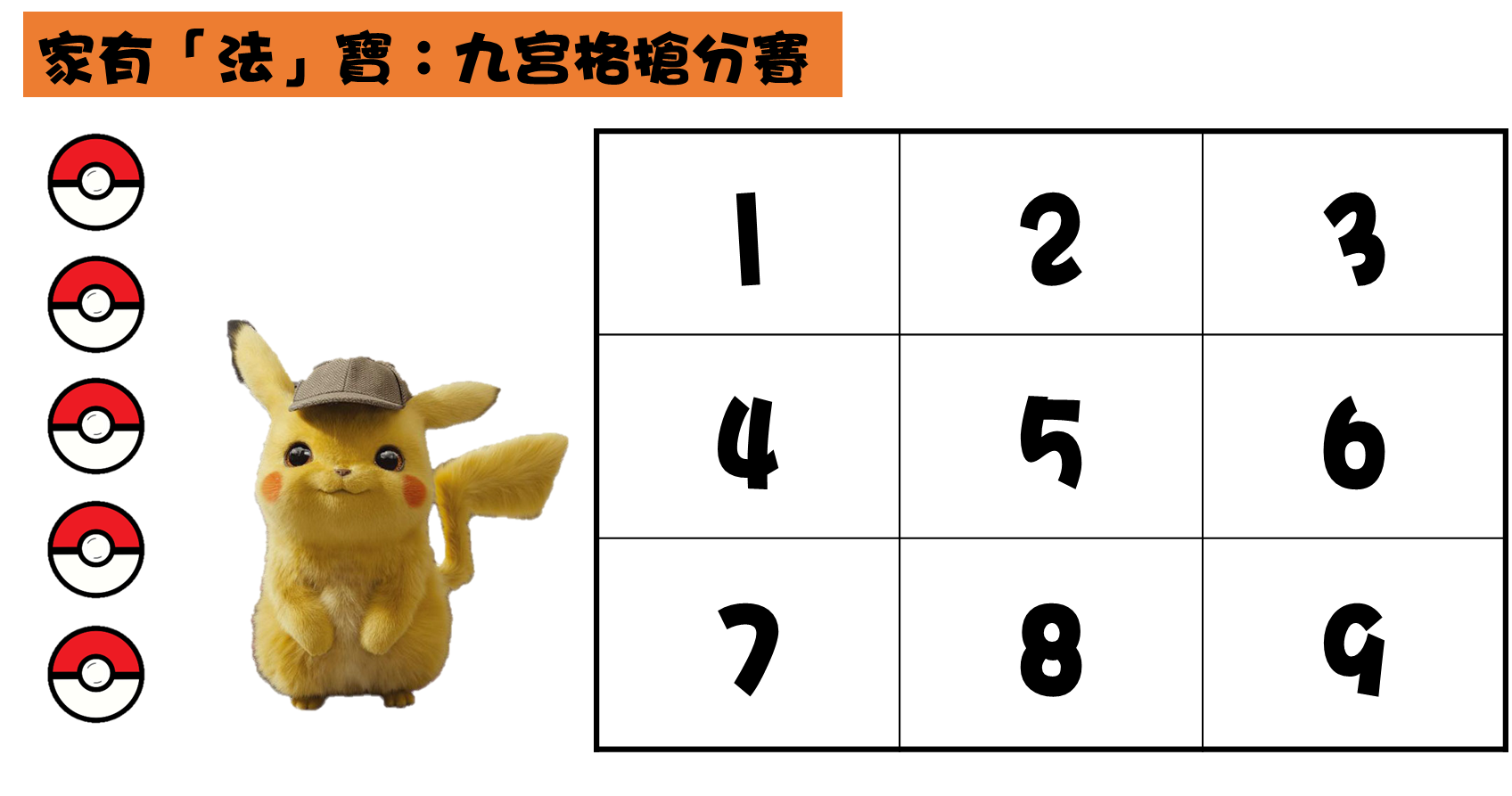 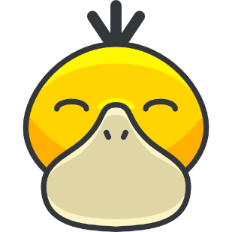 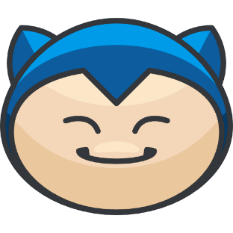 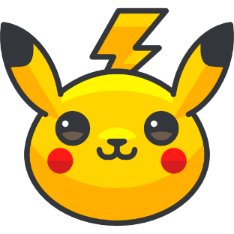 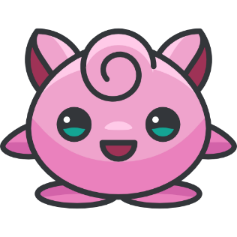 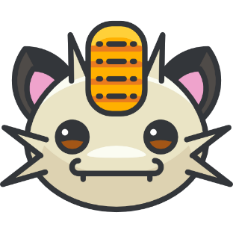 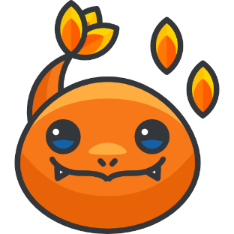 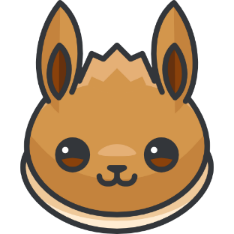 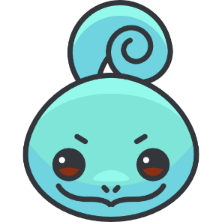 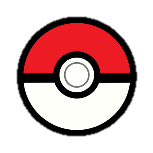 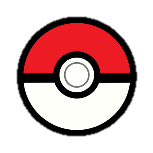 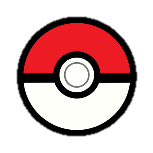 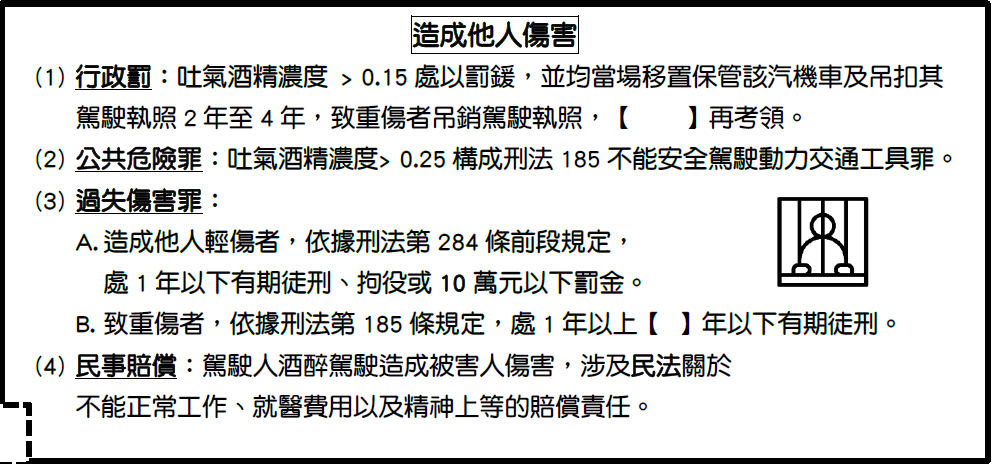 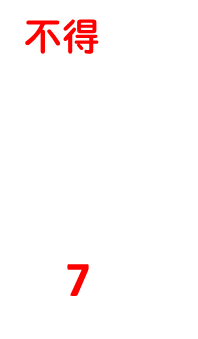 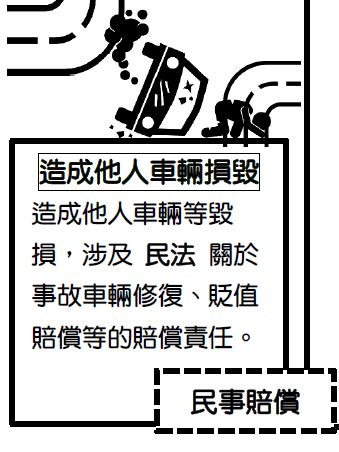 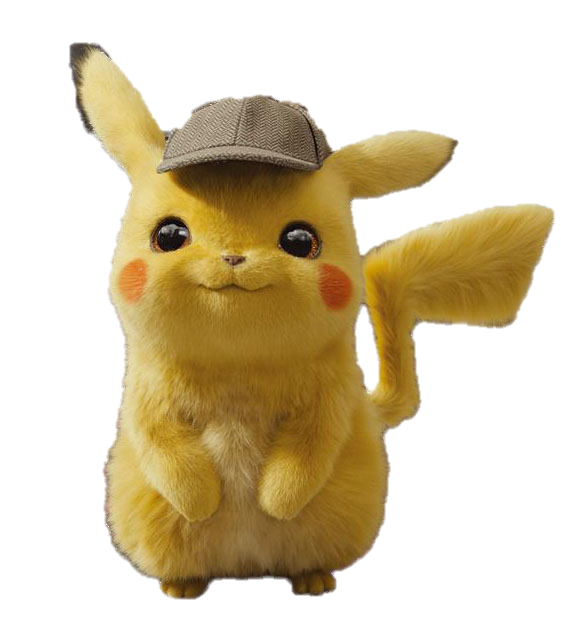 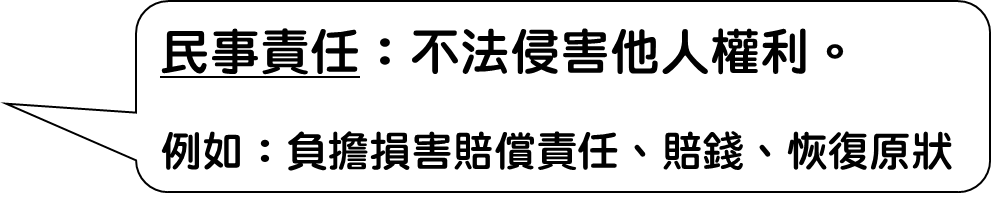 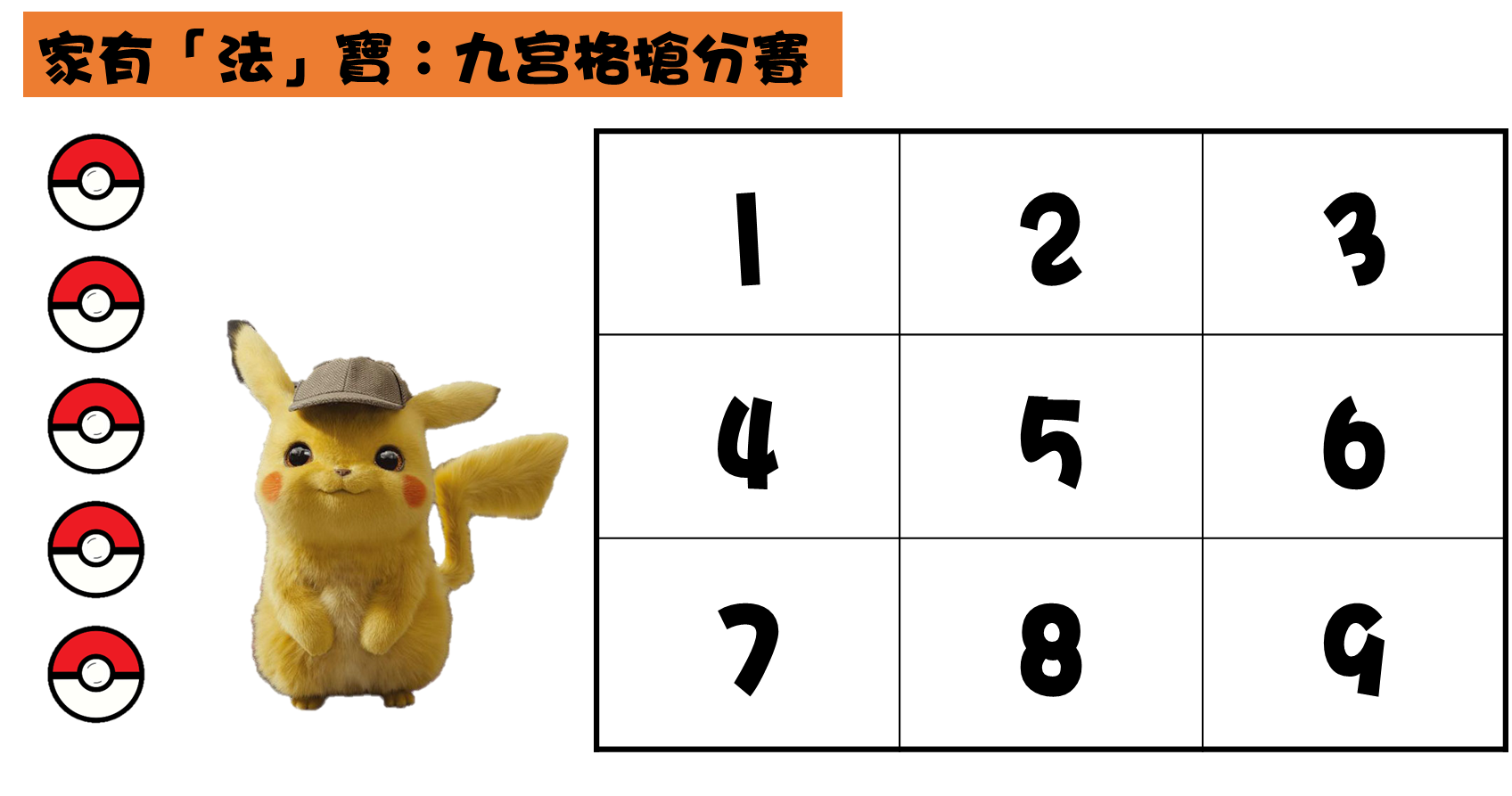 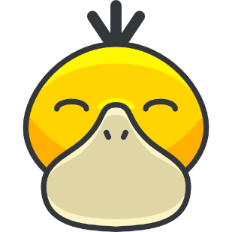 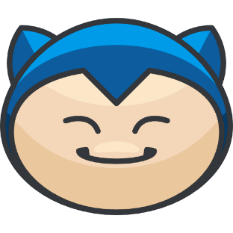 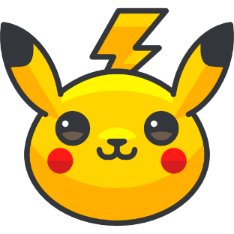 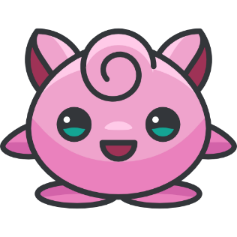 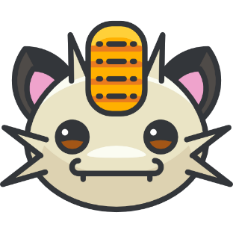 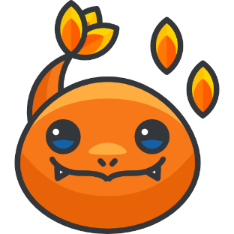 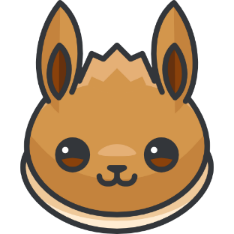 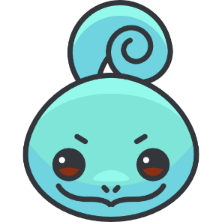 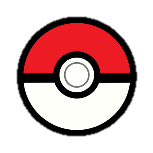 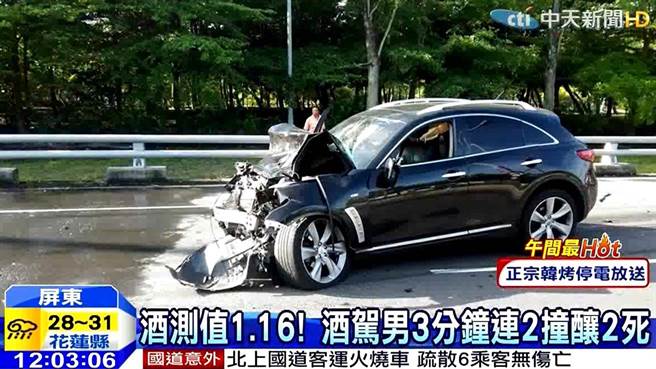 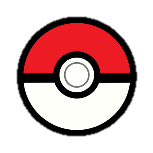 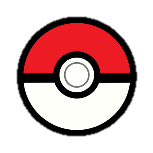 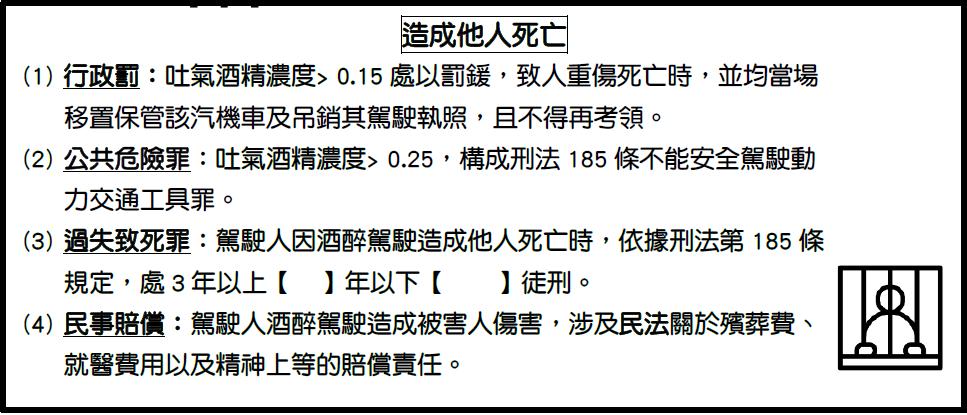 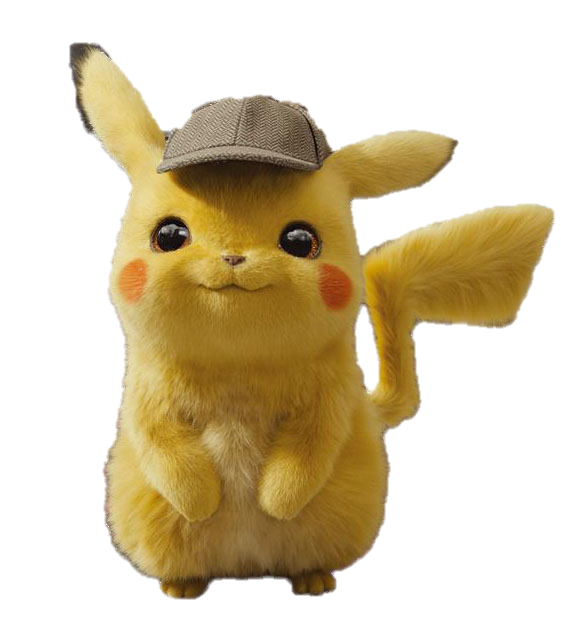 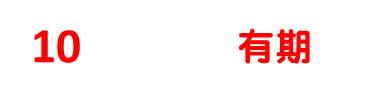 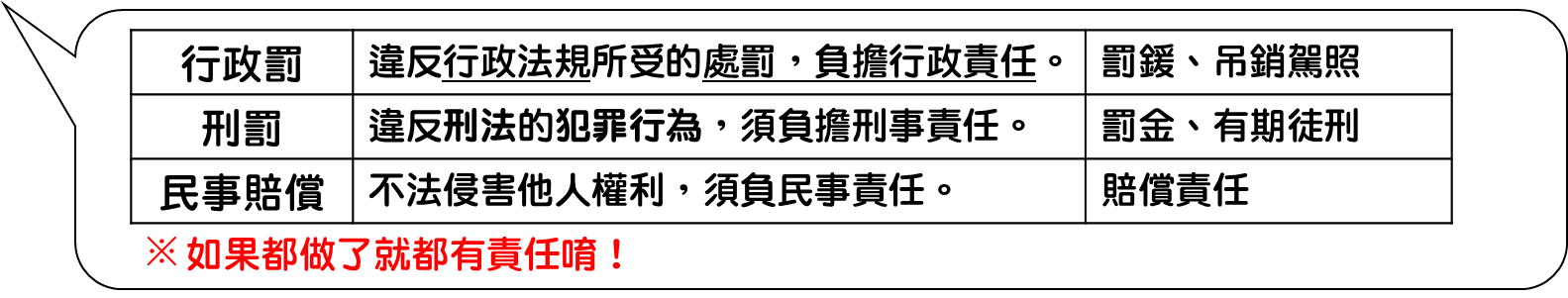 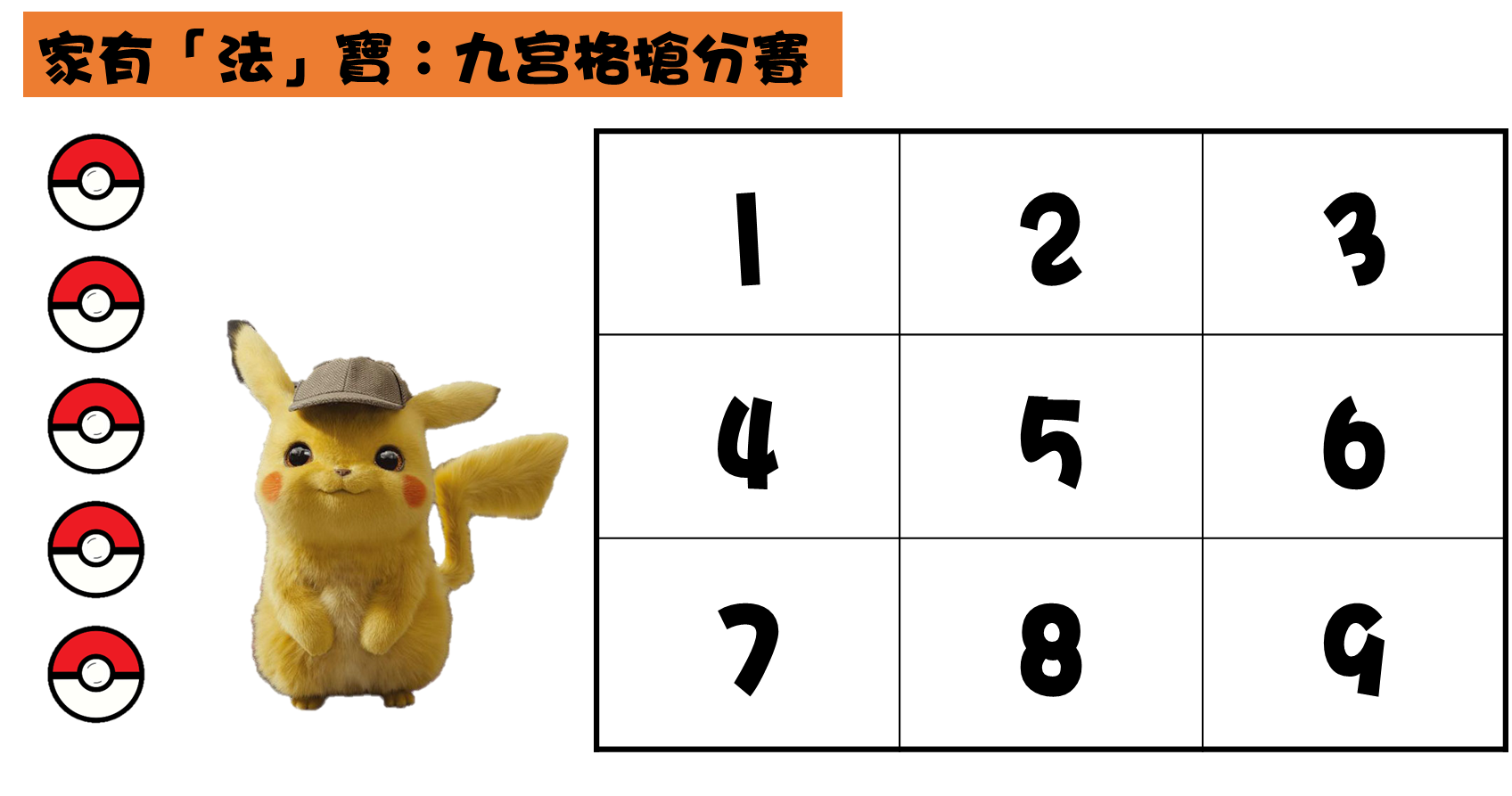 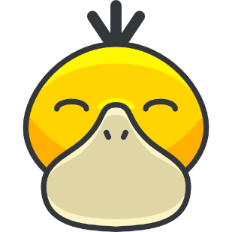 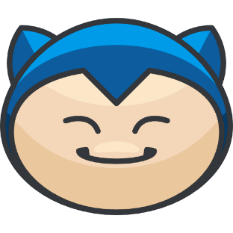 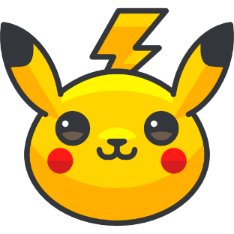 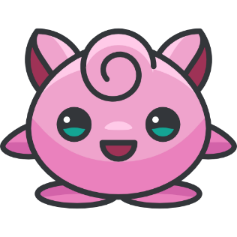 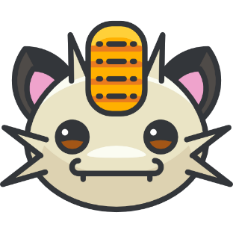 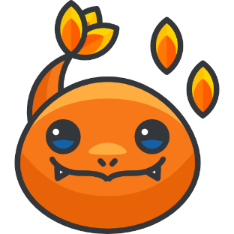 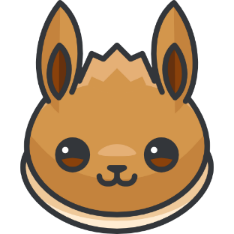 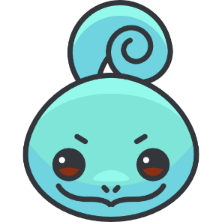 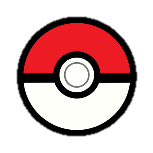 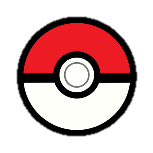 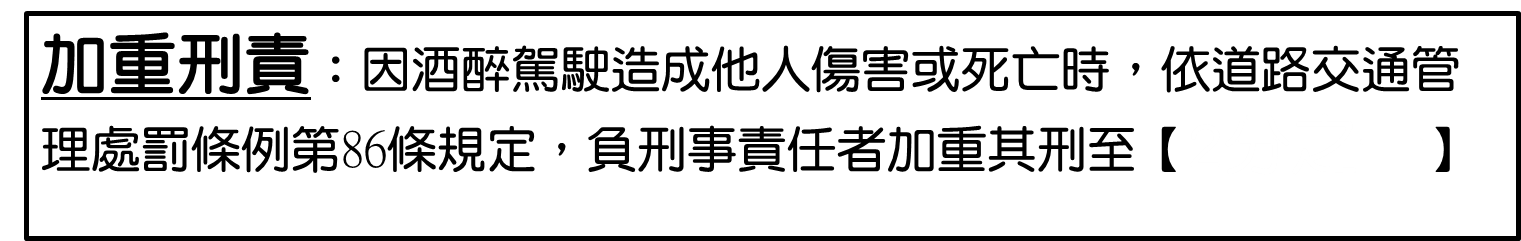 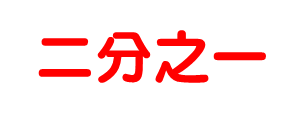 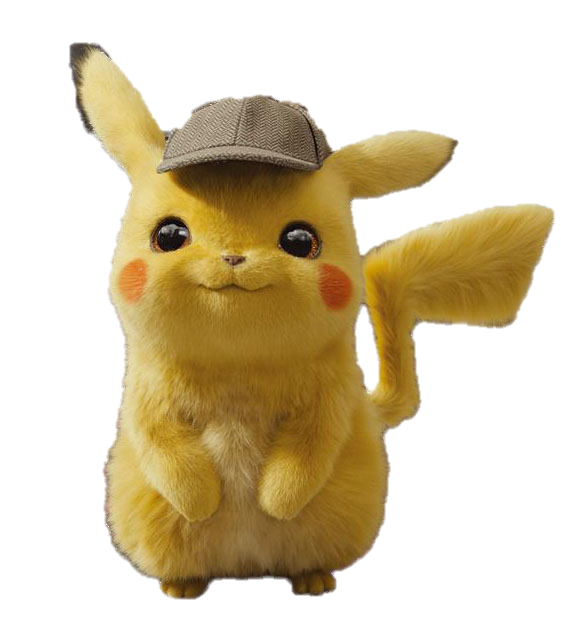 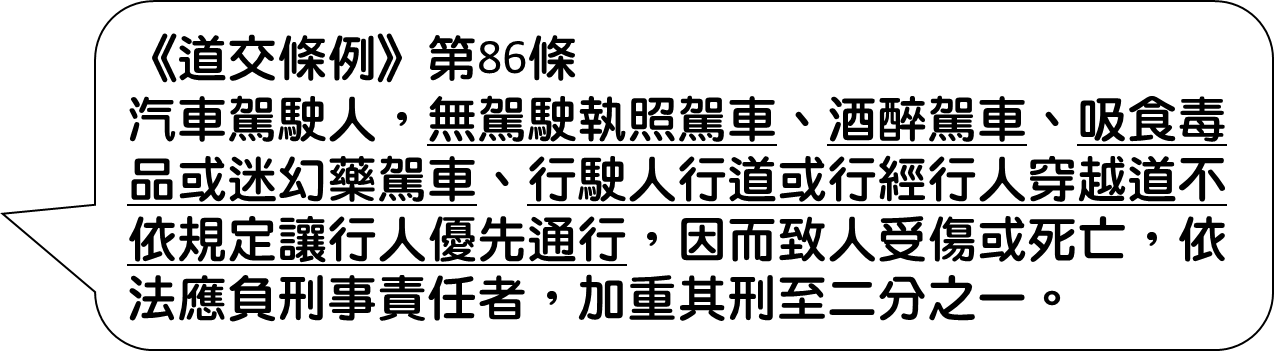 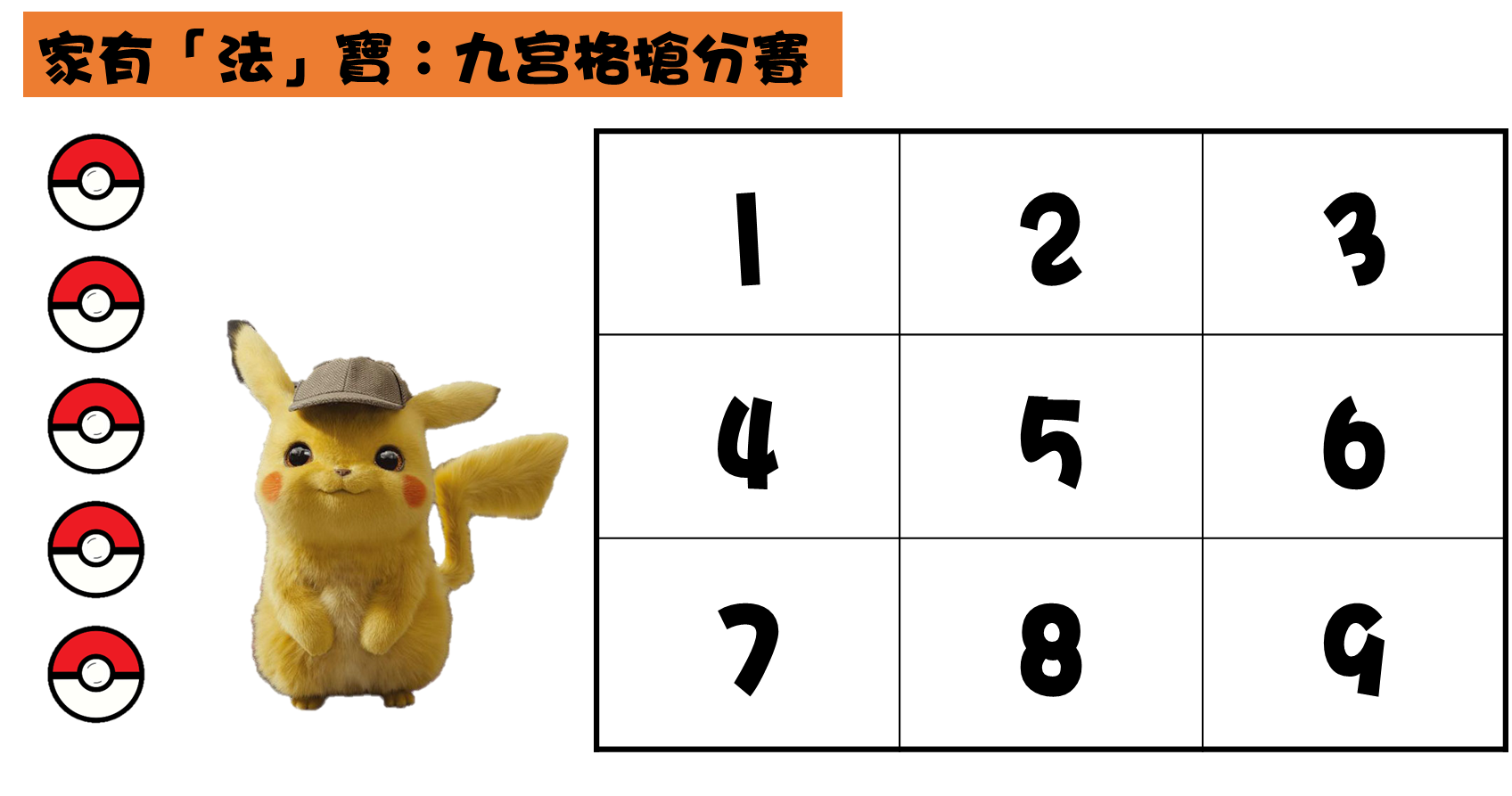 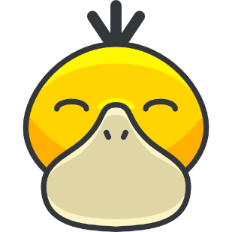 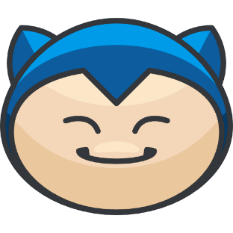 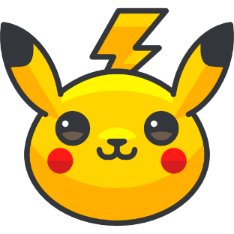 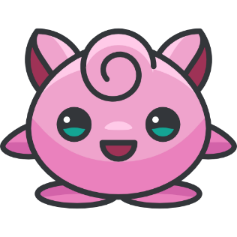 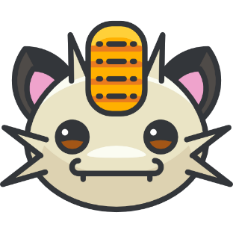 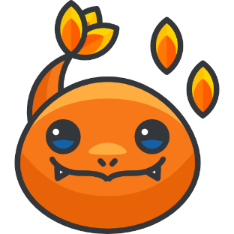 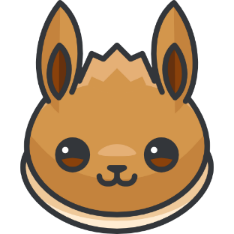 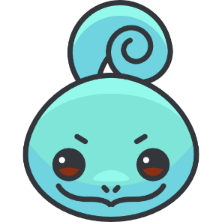 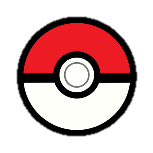 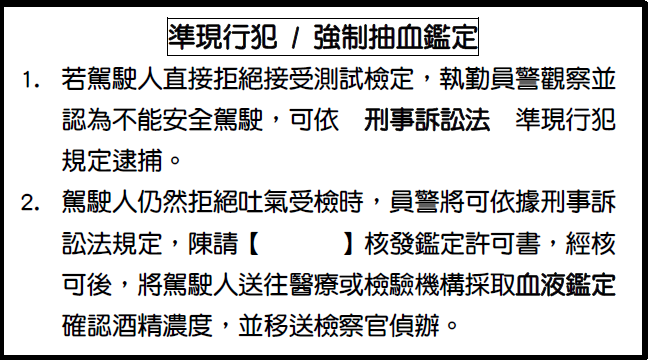 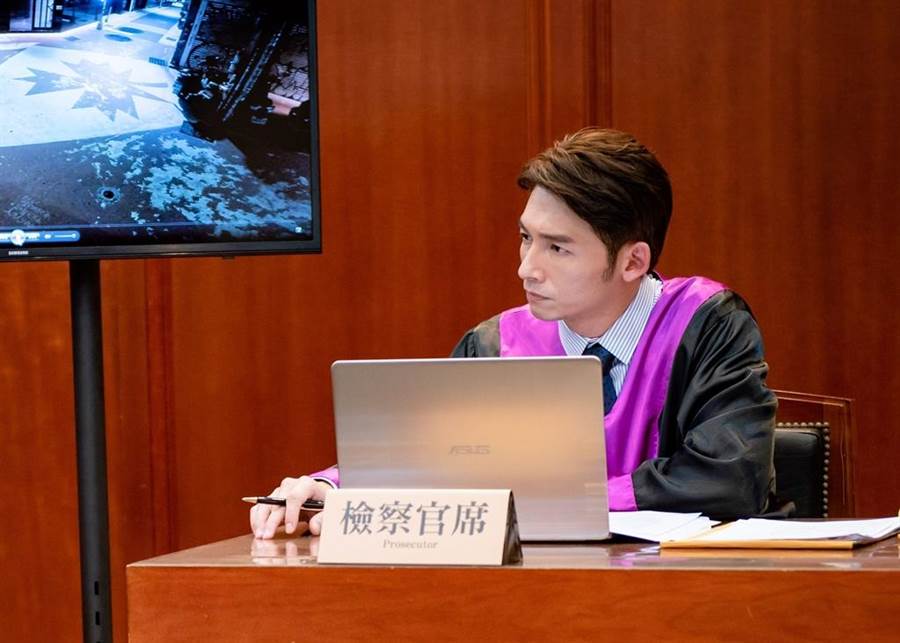 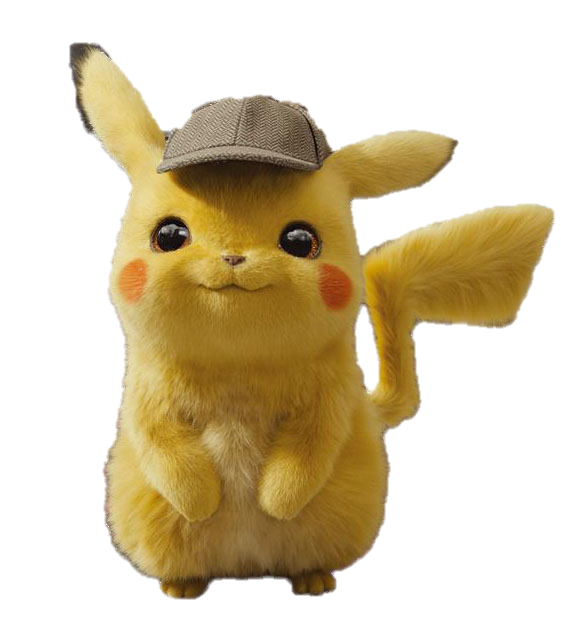 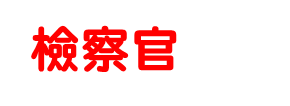 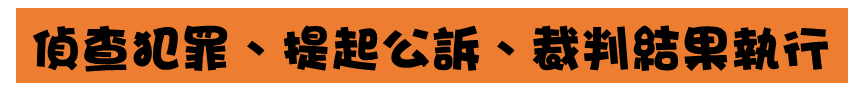 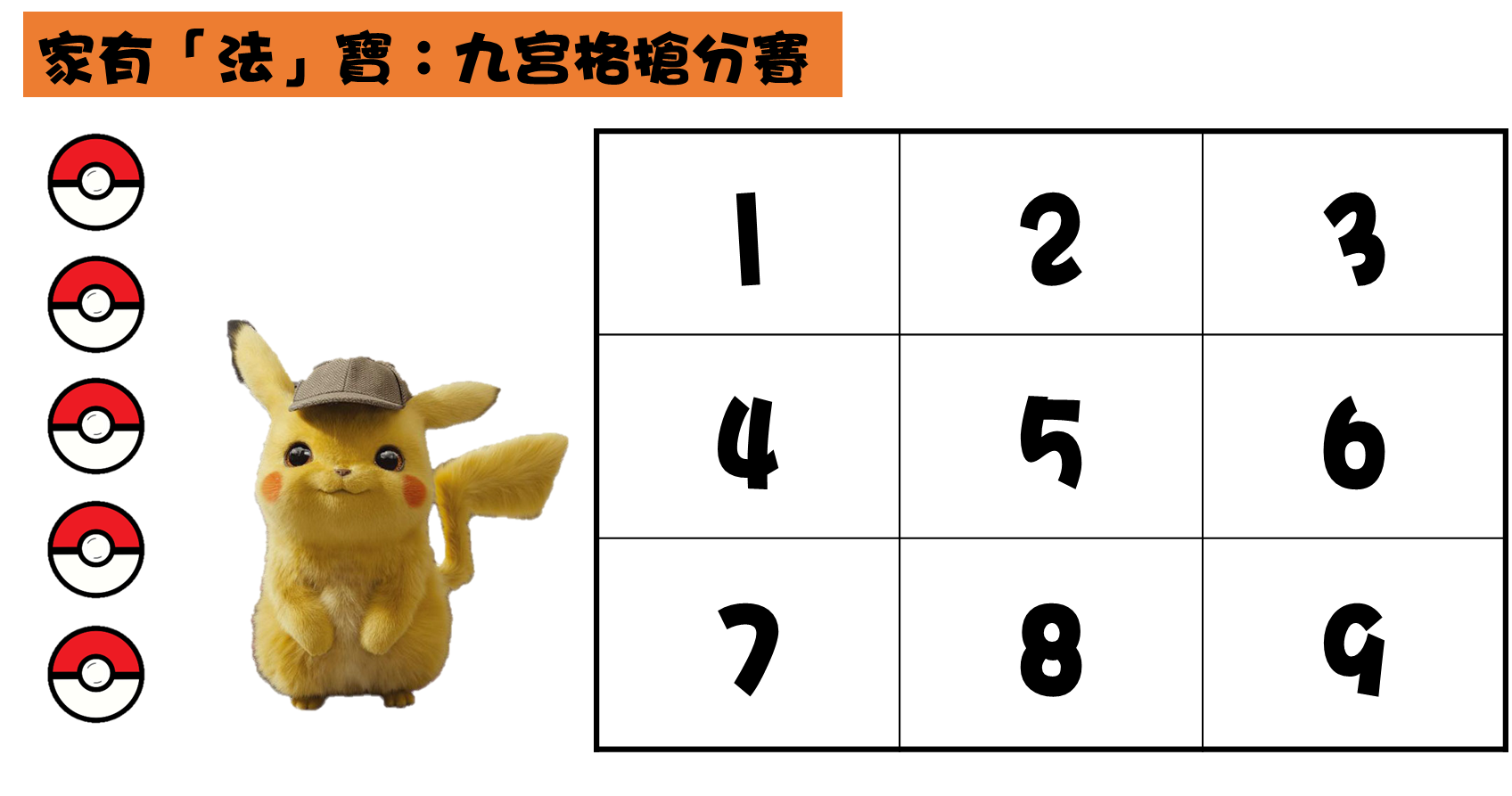 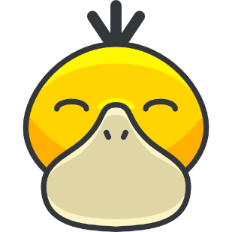 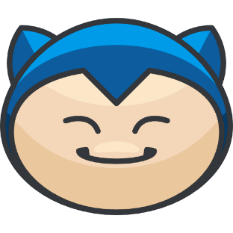 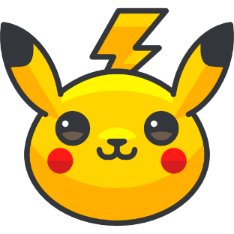 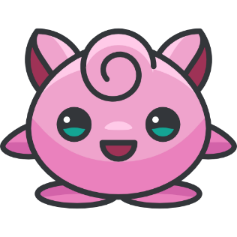 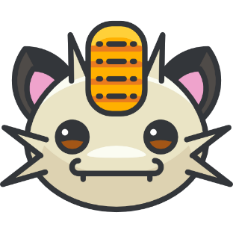 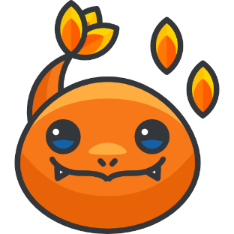 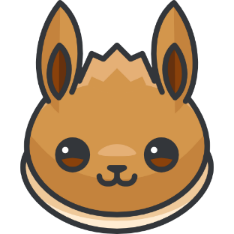 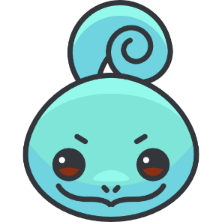 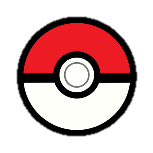 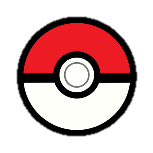 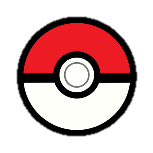 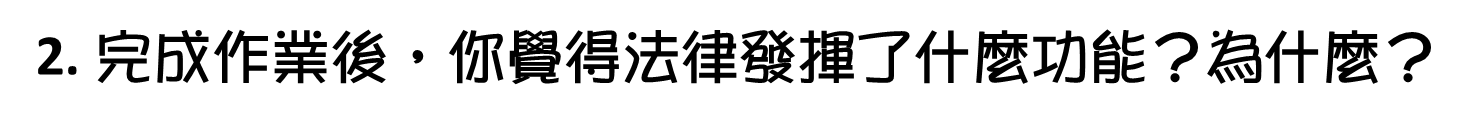 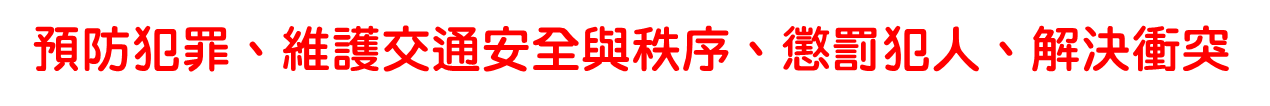 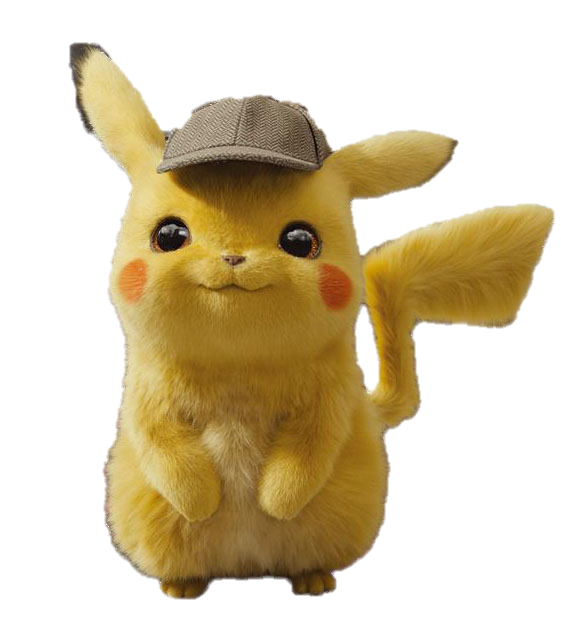 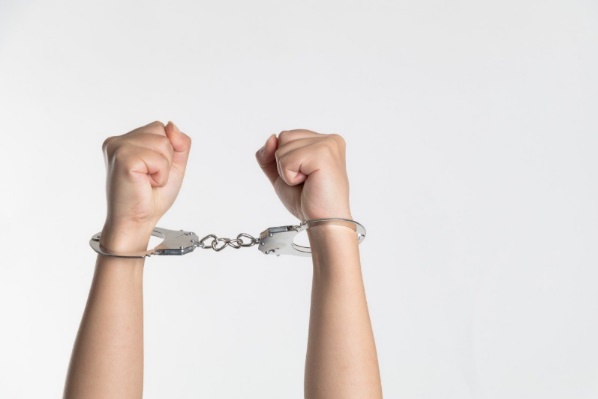 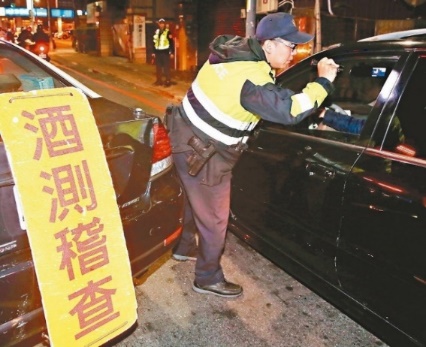 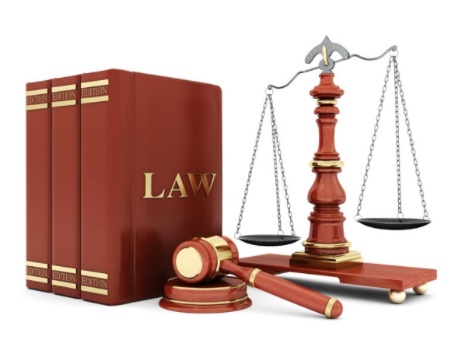 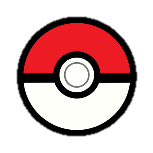 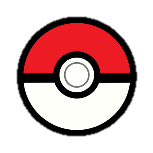 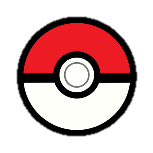 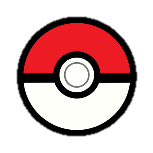 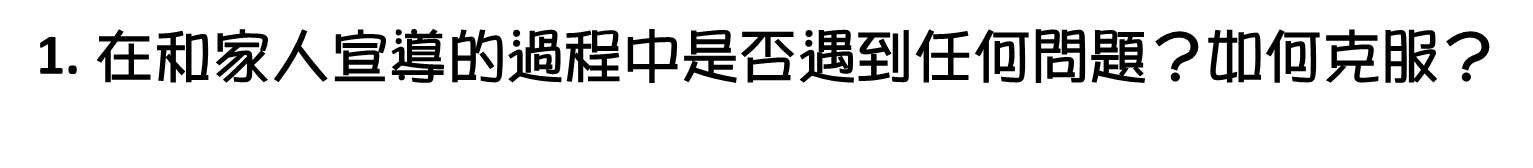 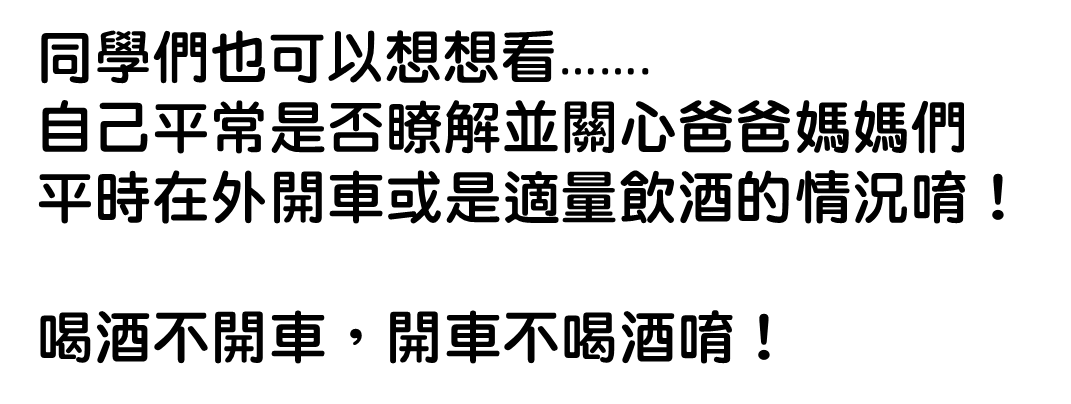 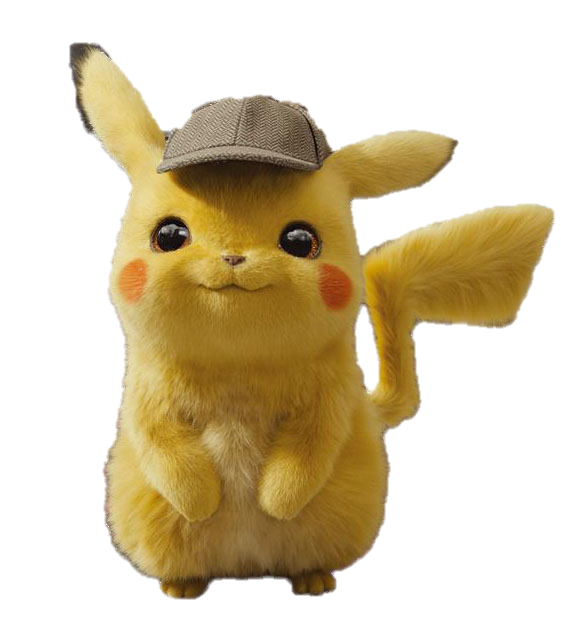 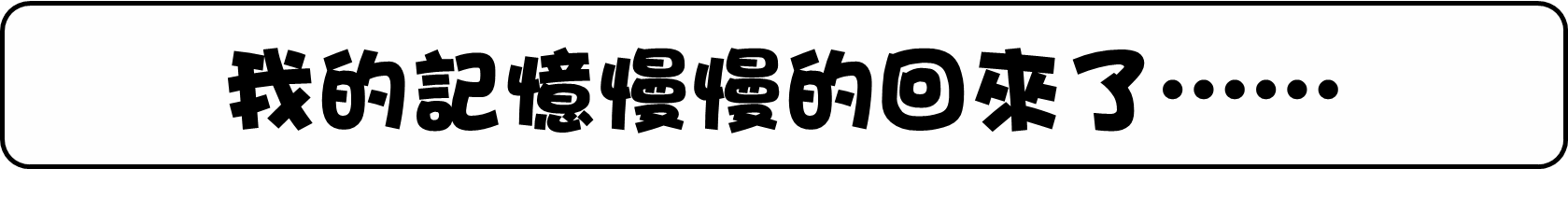 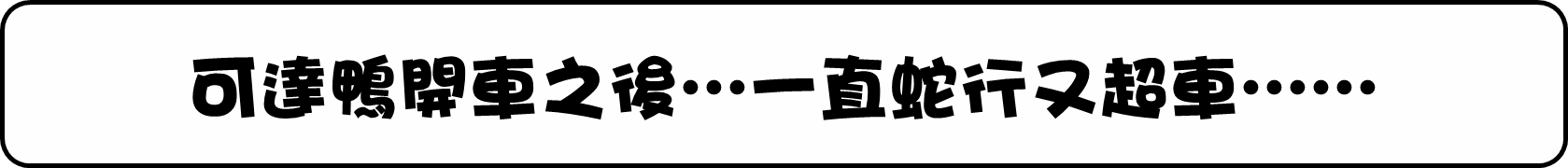 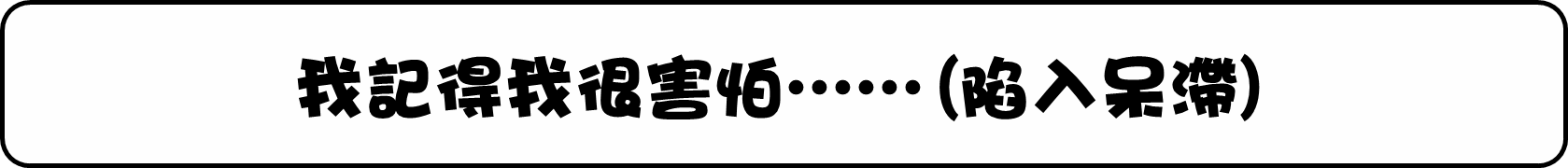 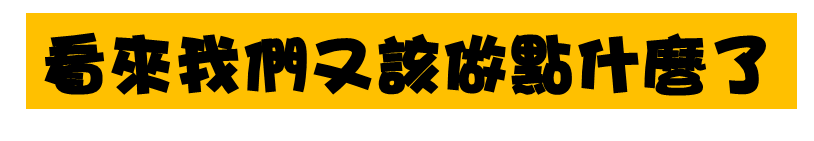 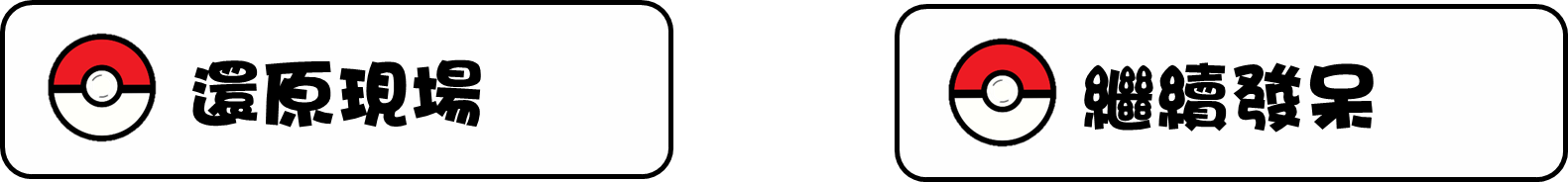 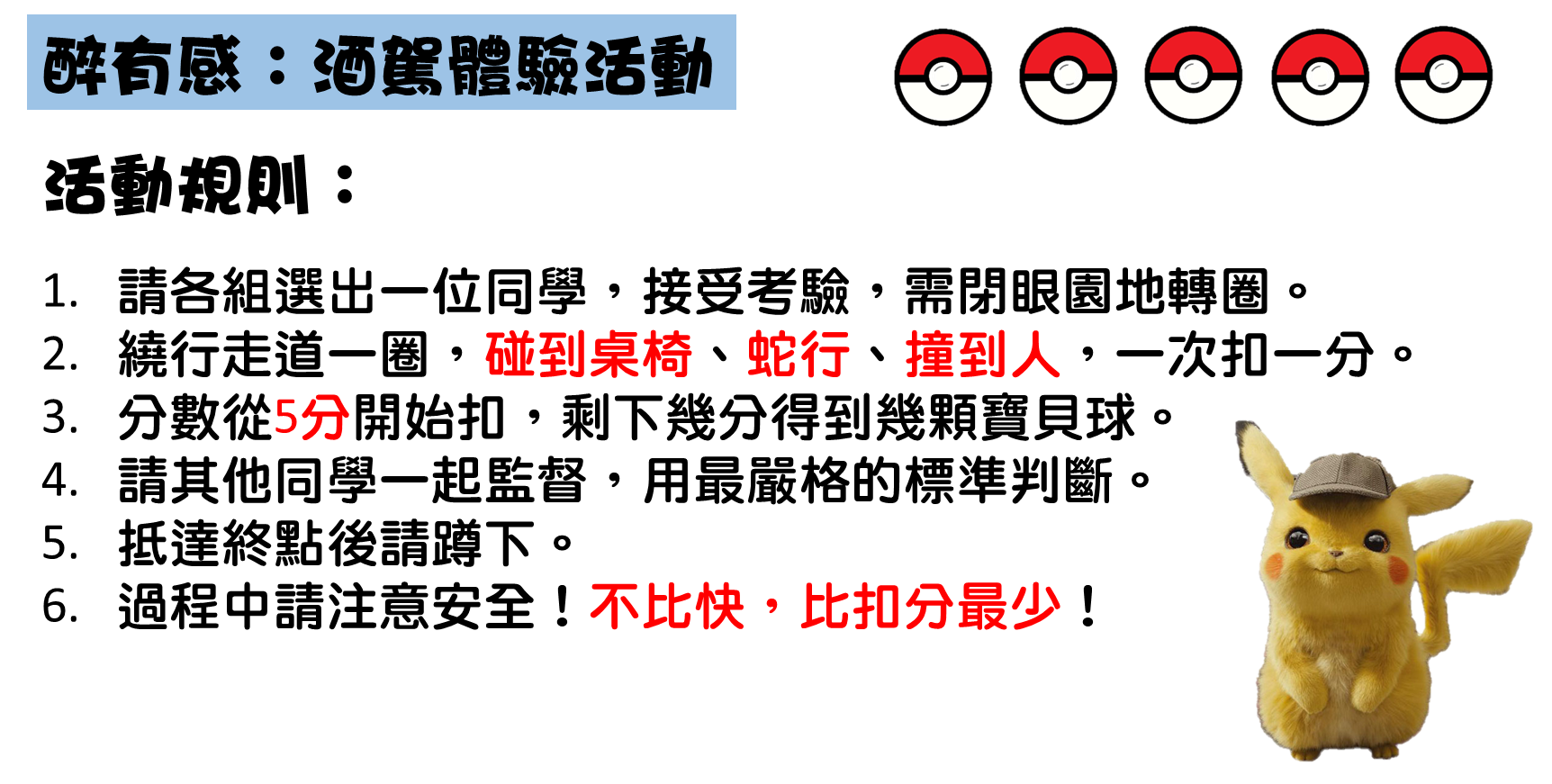 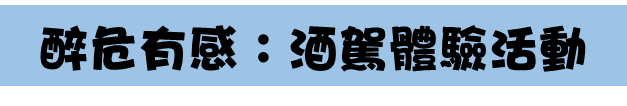 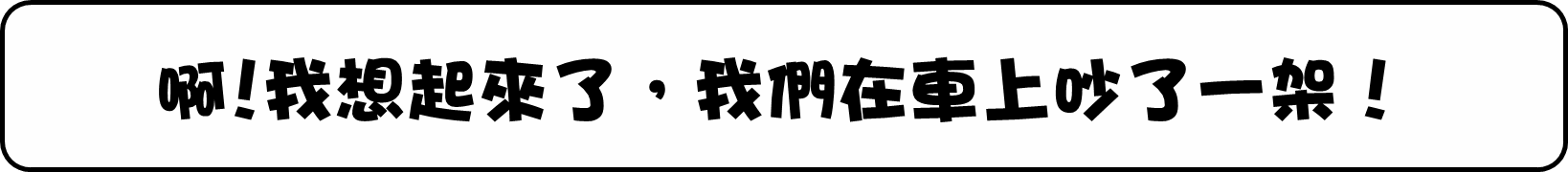 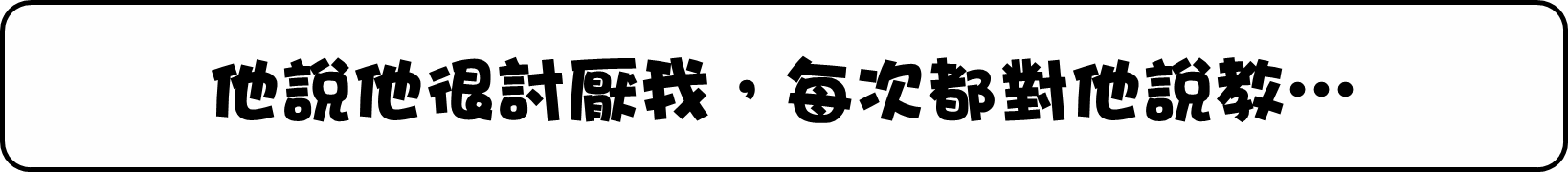 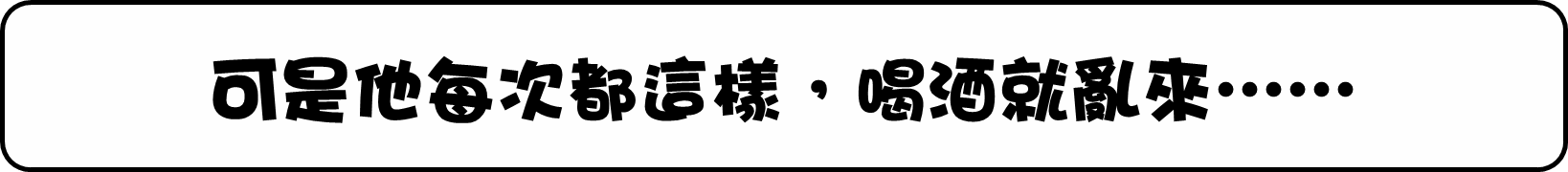 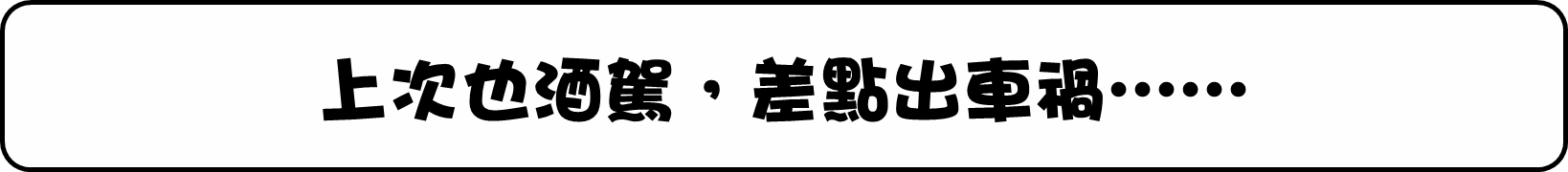 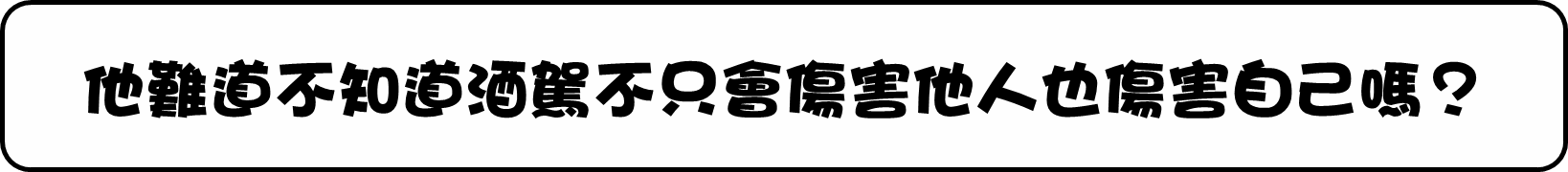 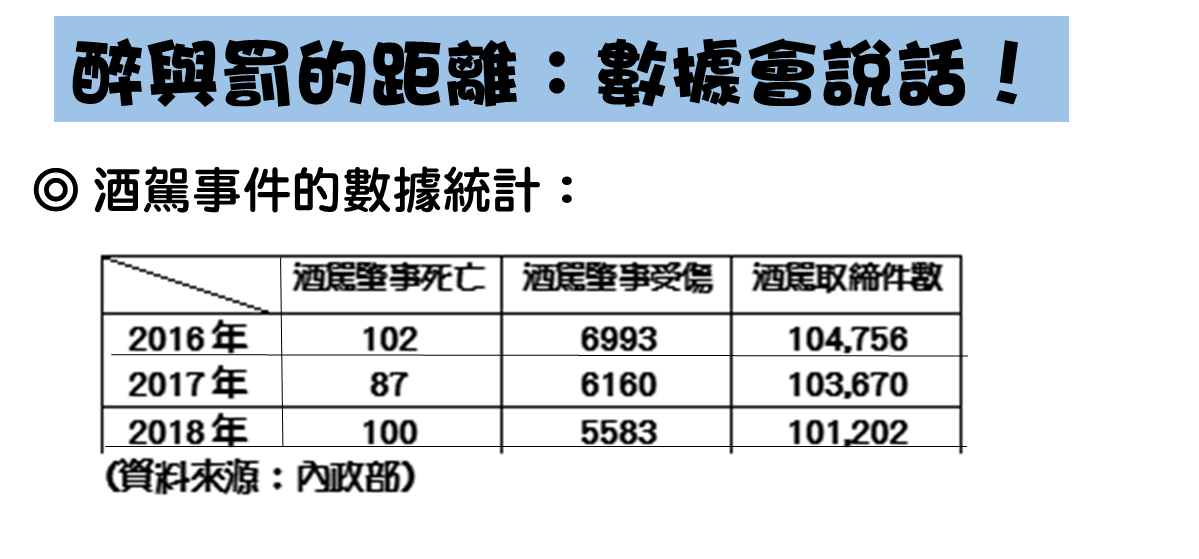 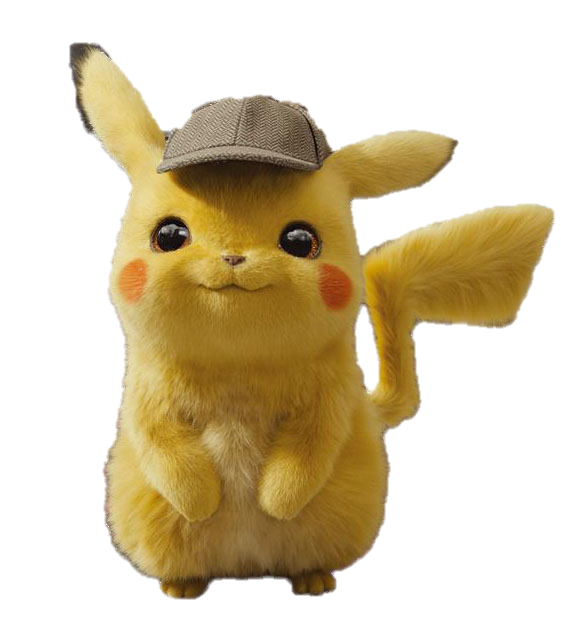 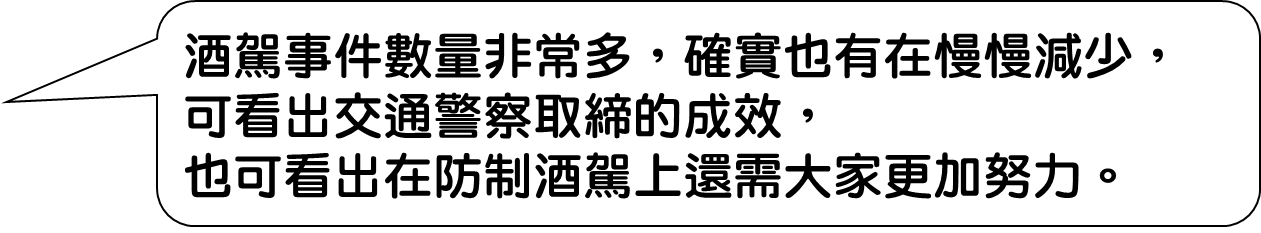 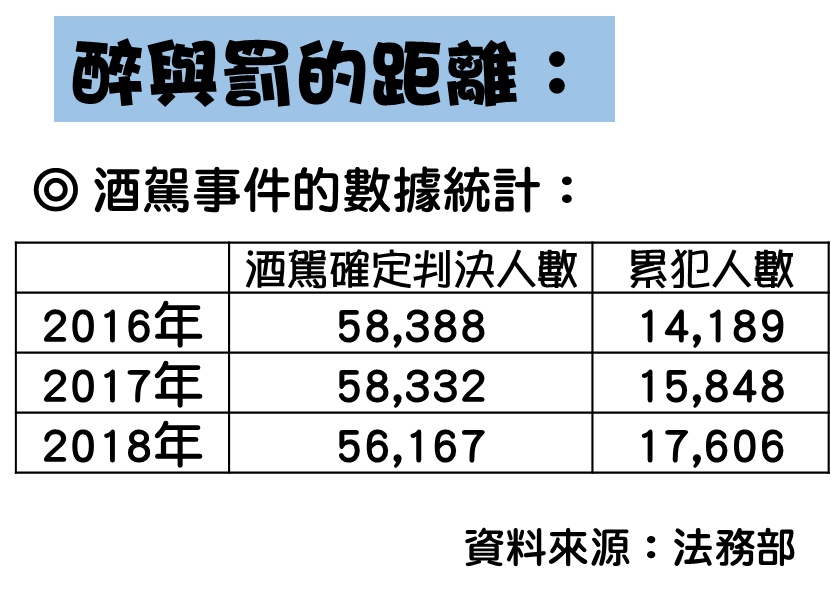 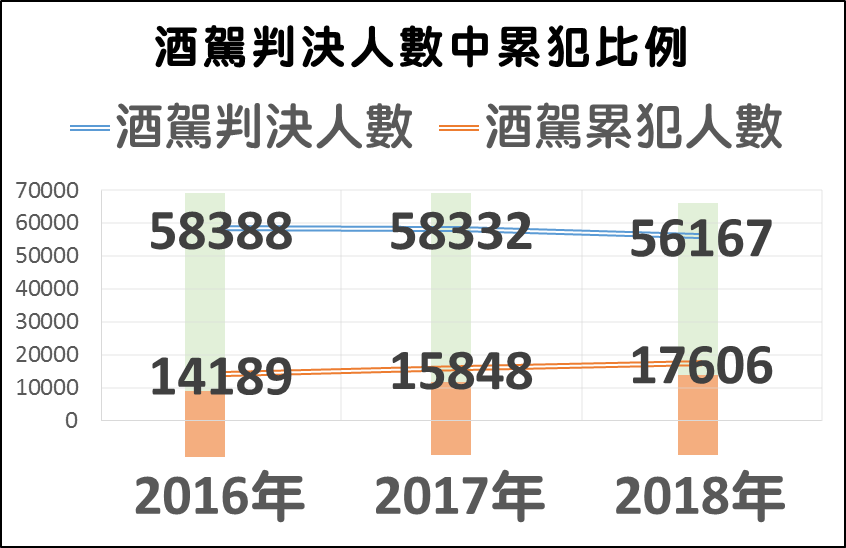 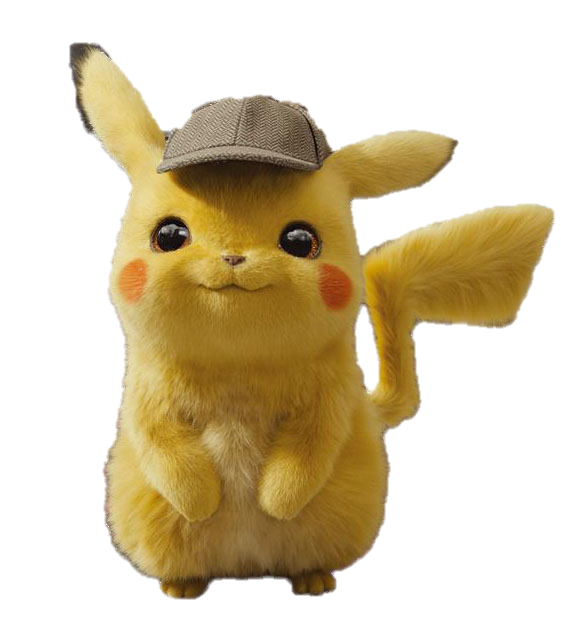 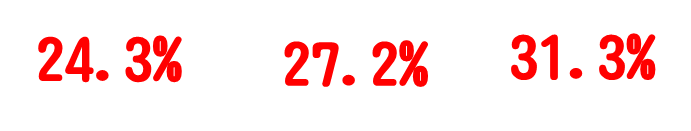 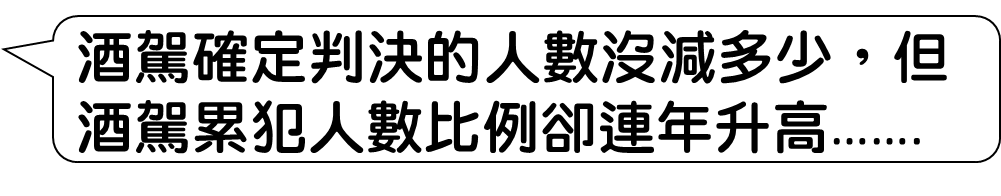 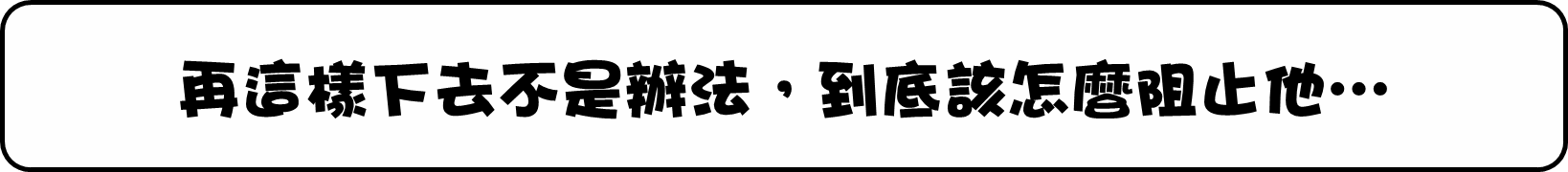 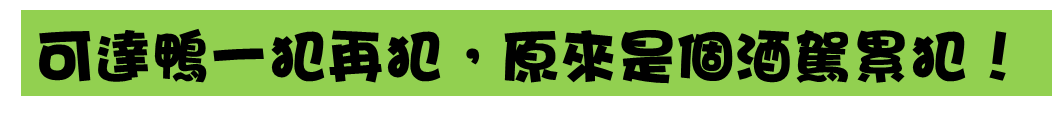 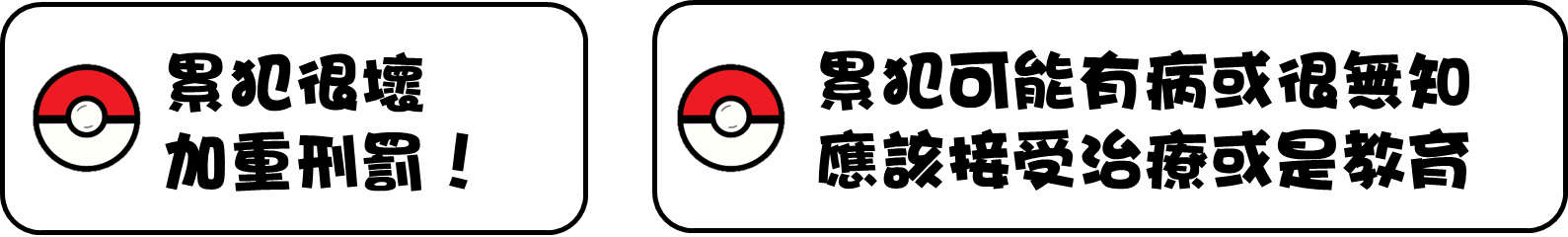 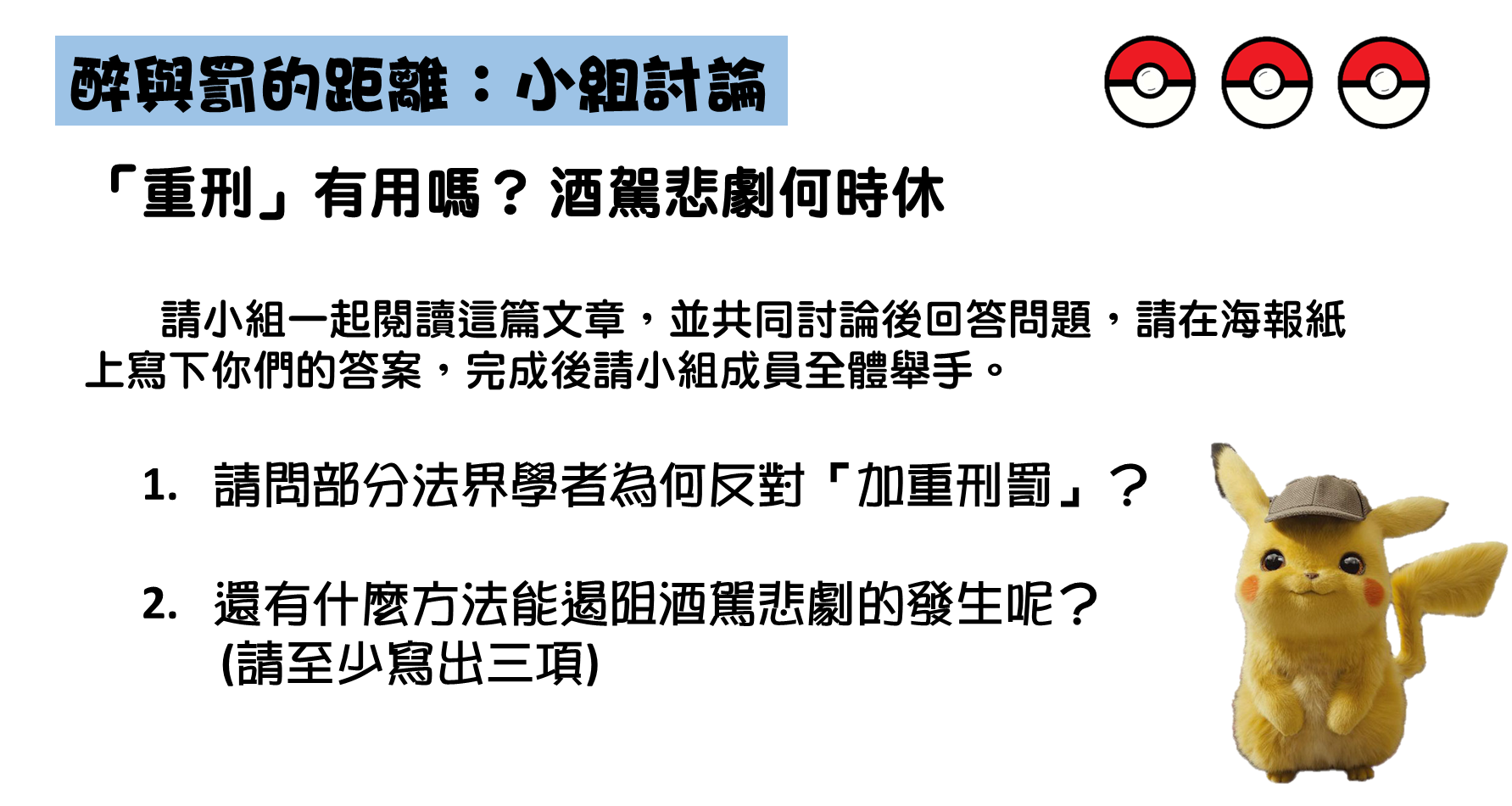 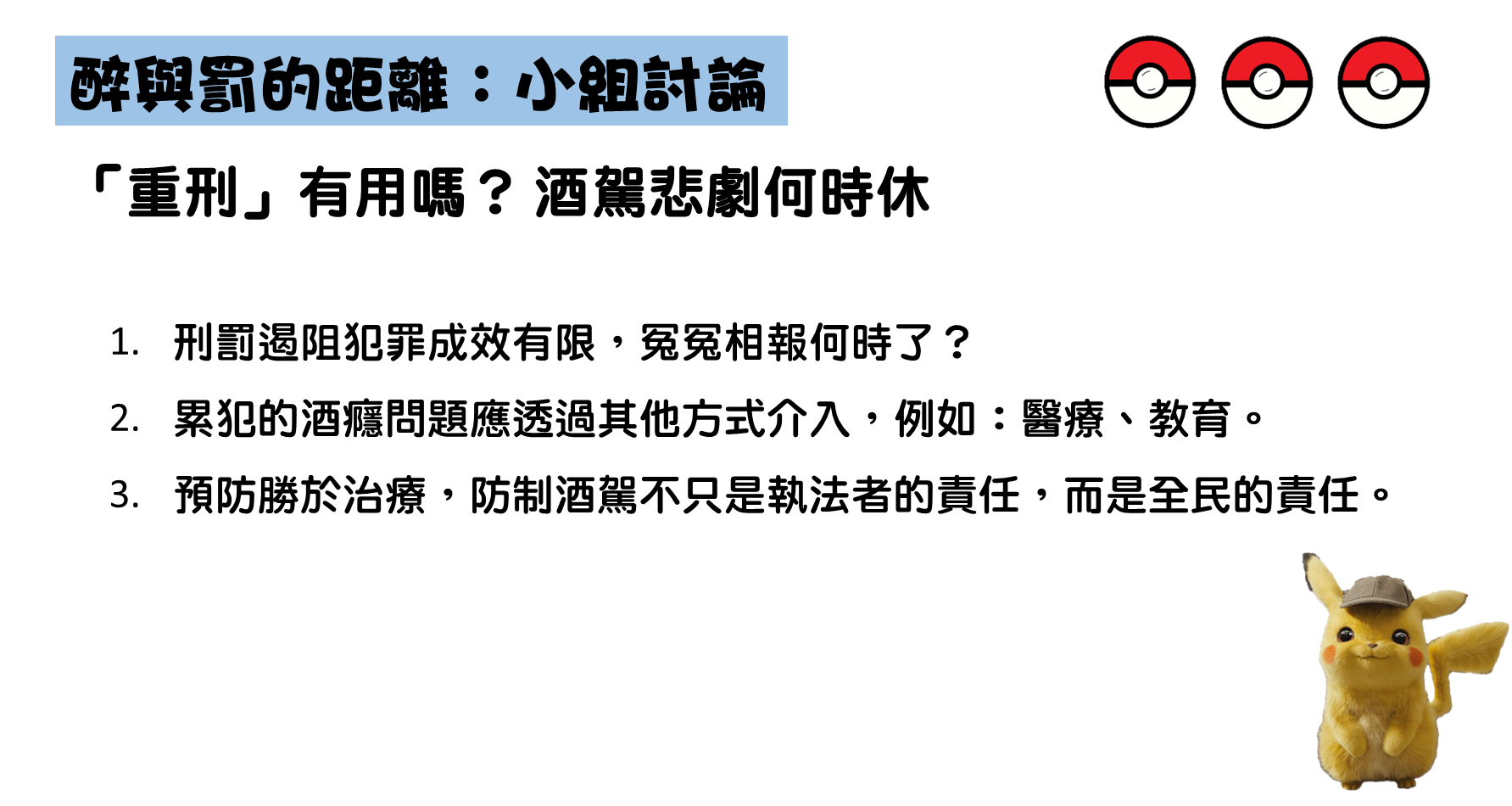 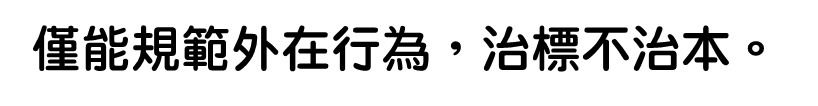 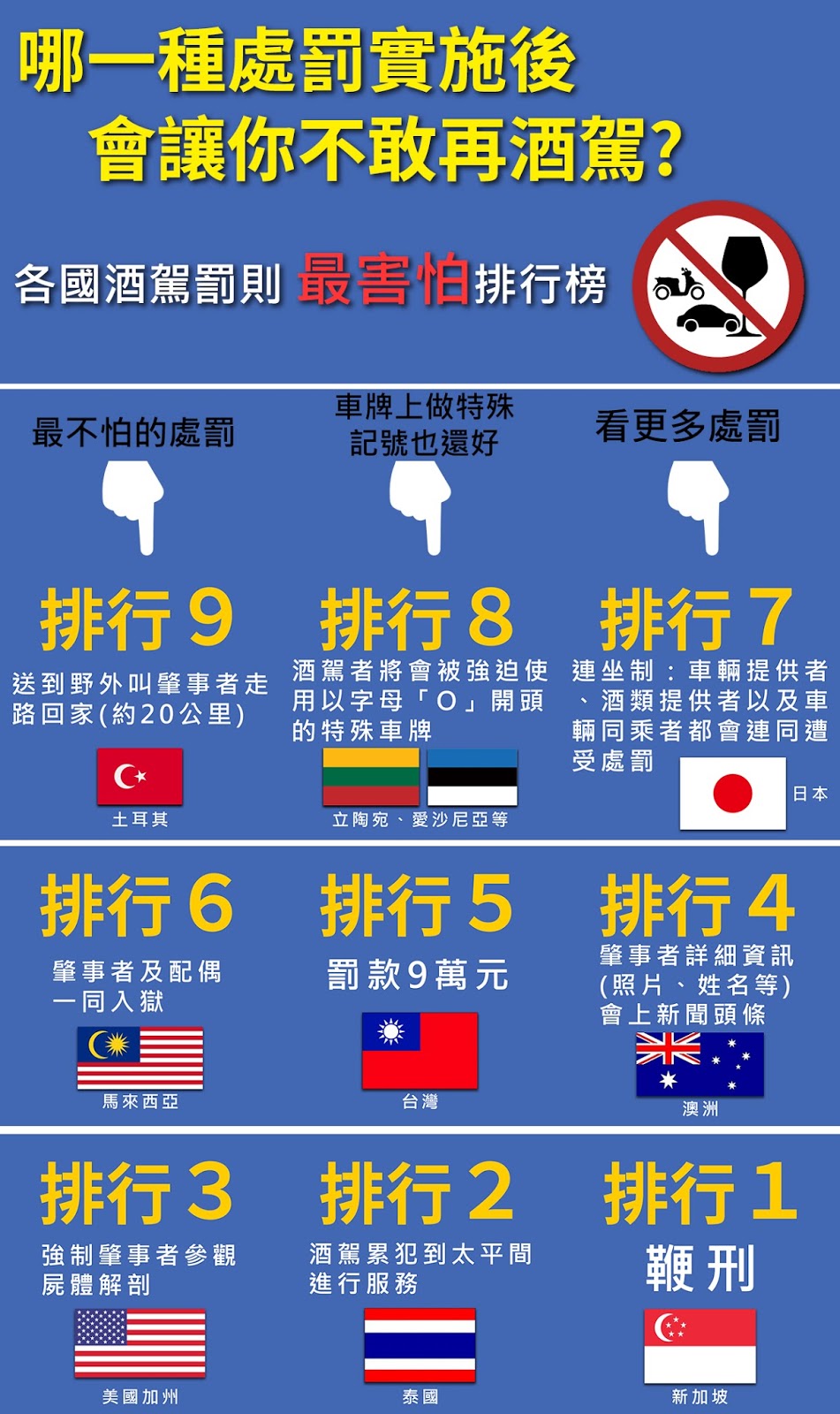 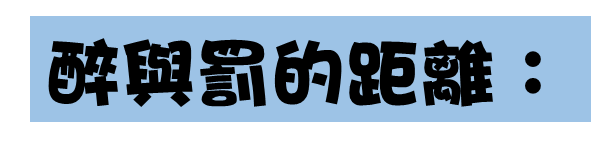 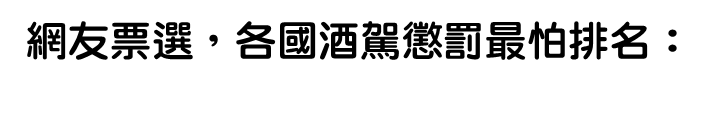 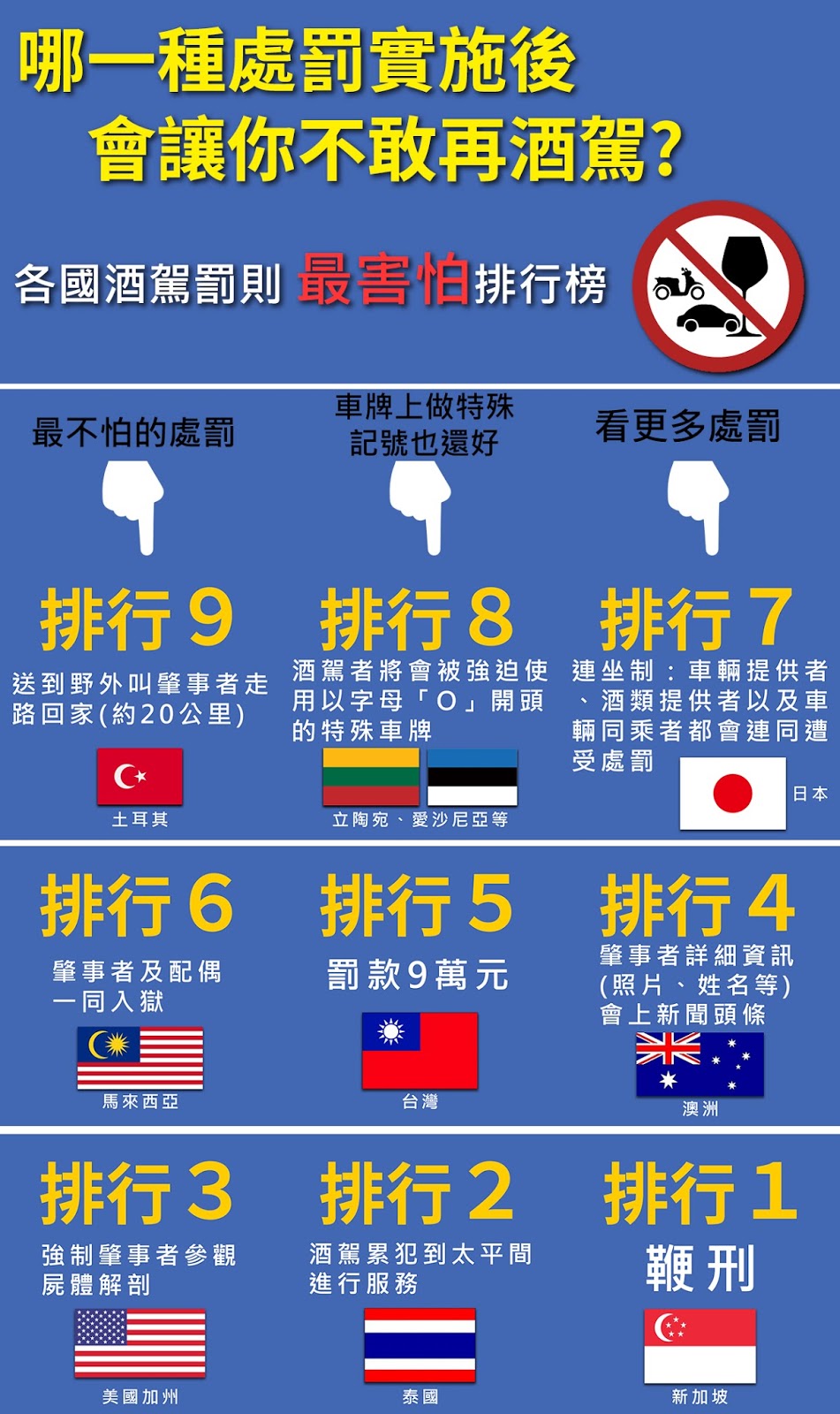 從這個排行中，我們發現了什麼？
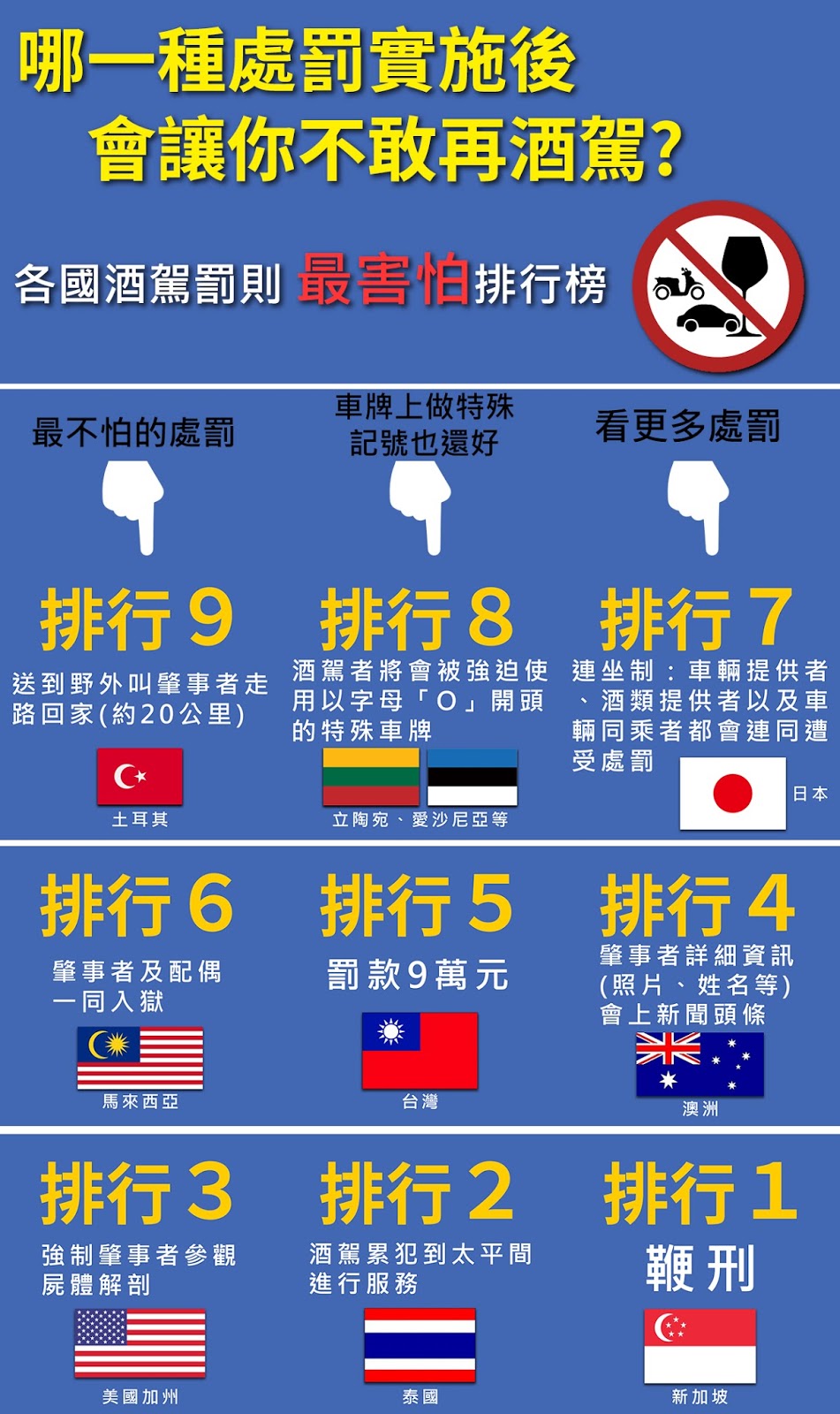 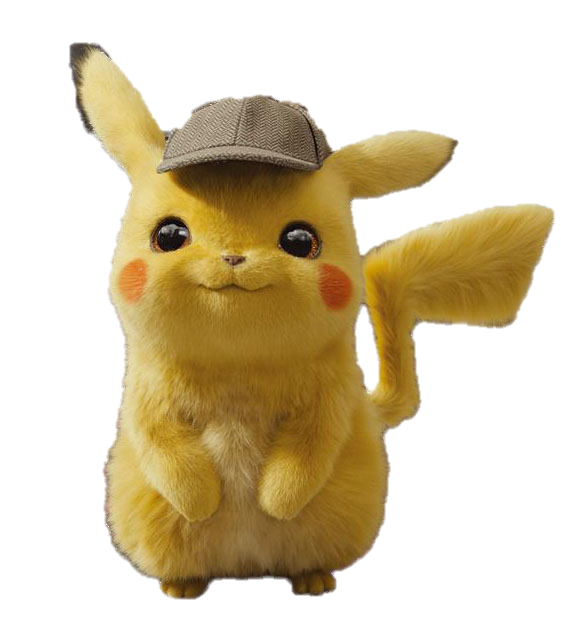 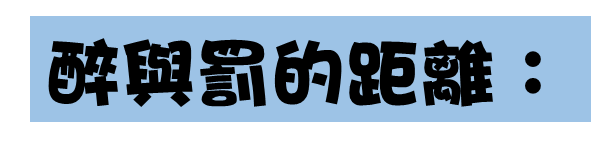 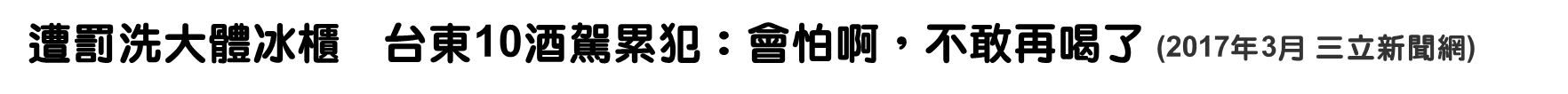 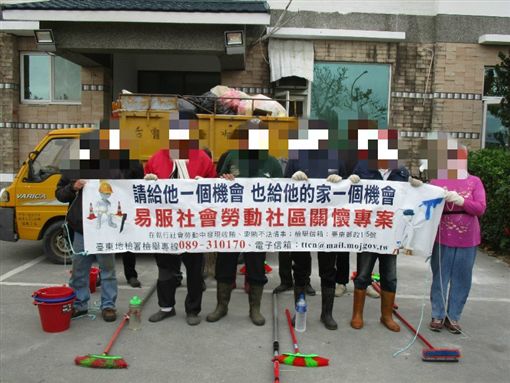 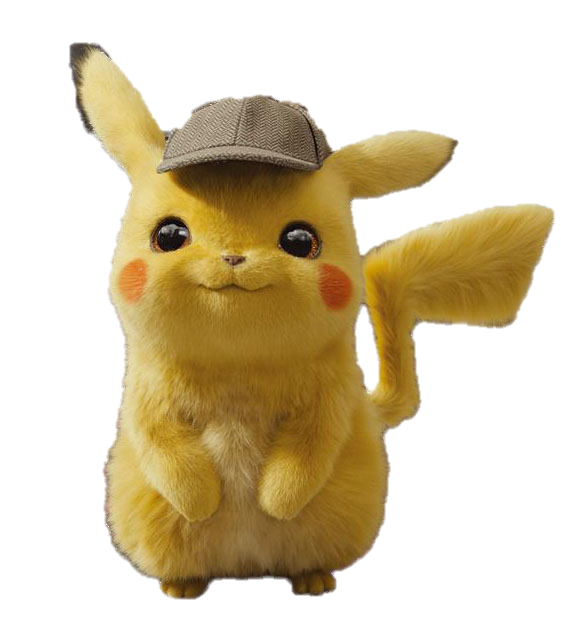 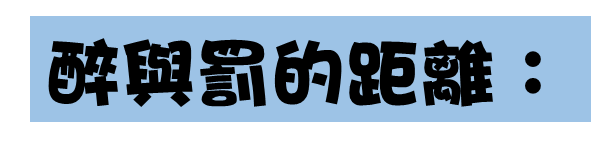 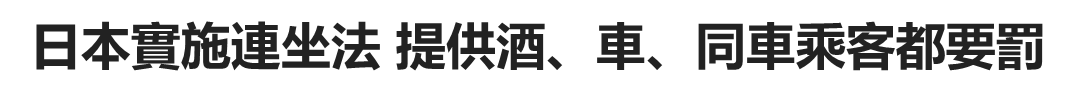 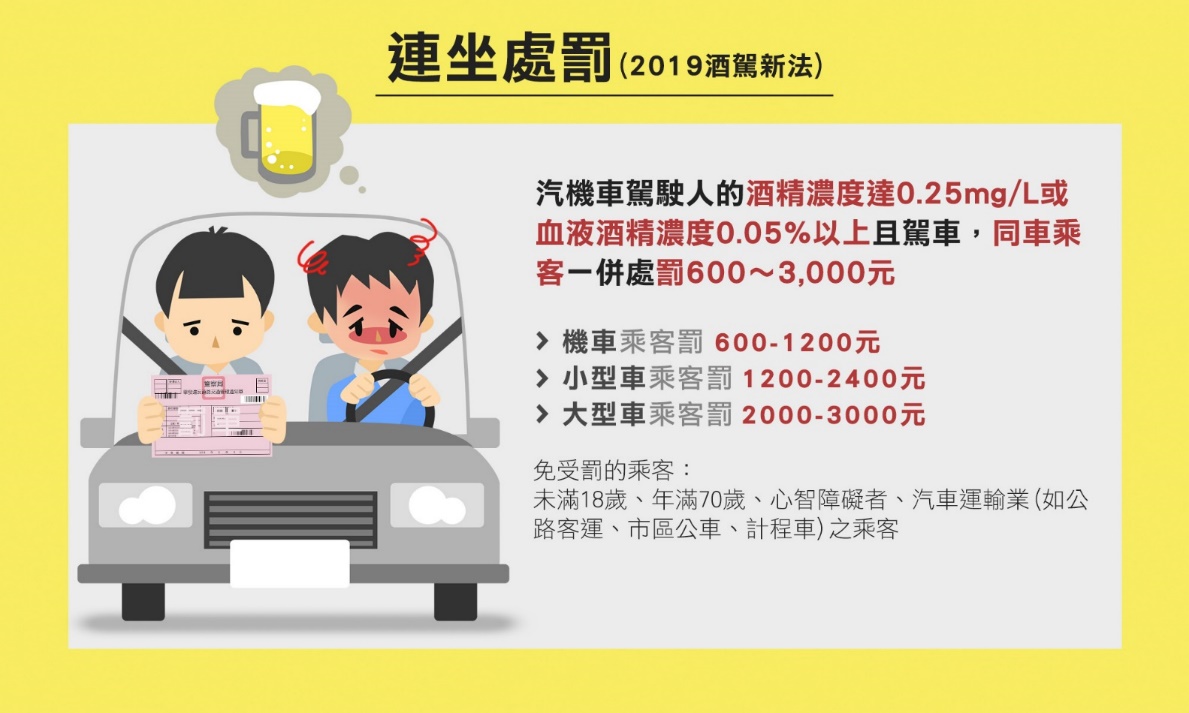 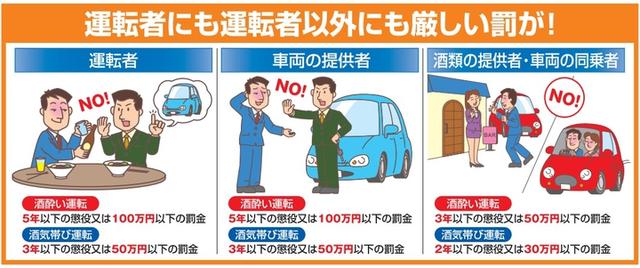 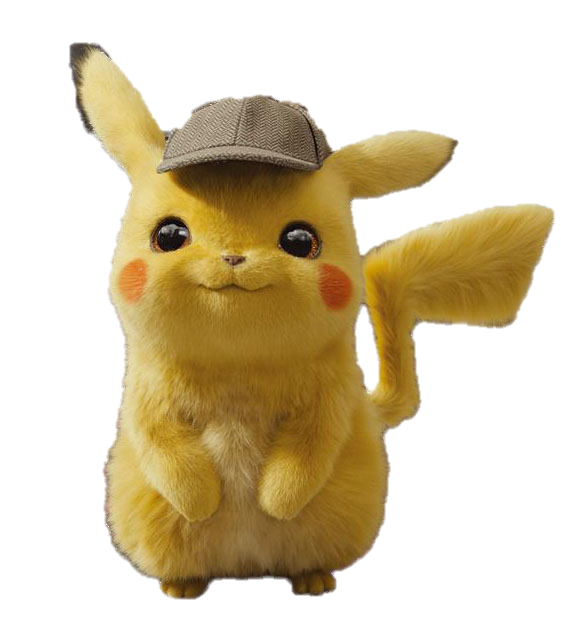 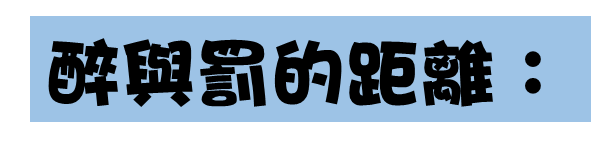 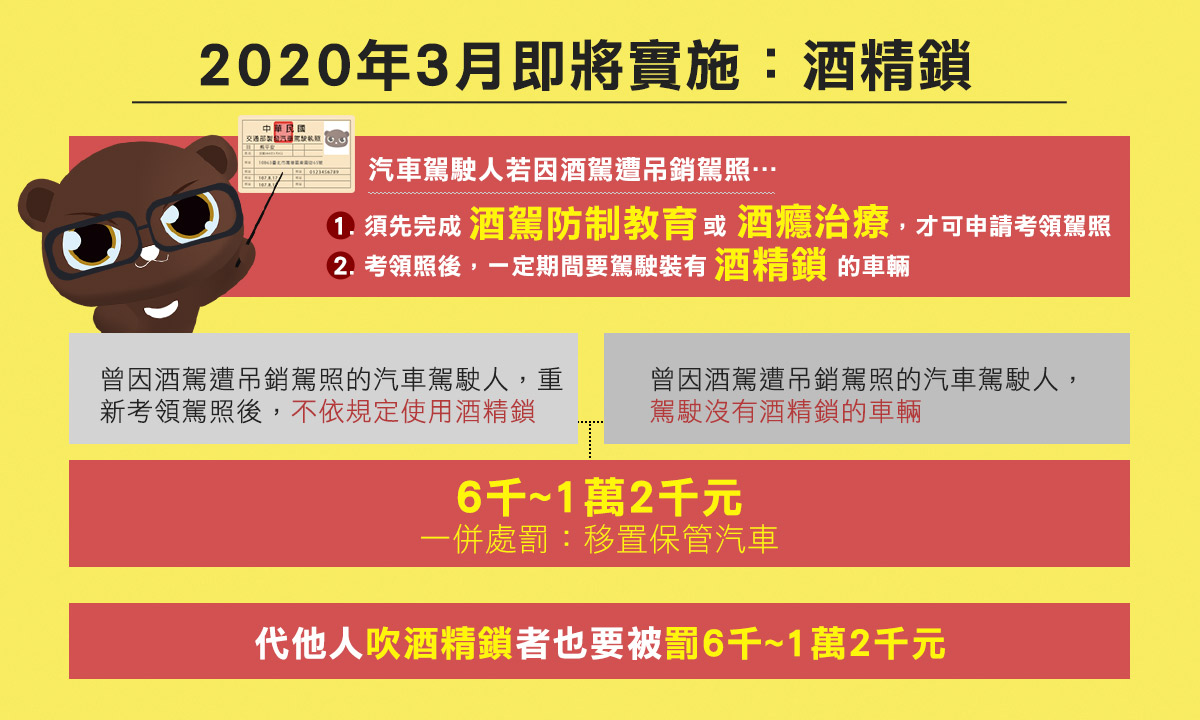 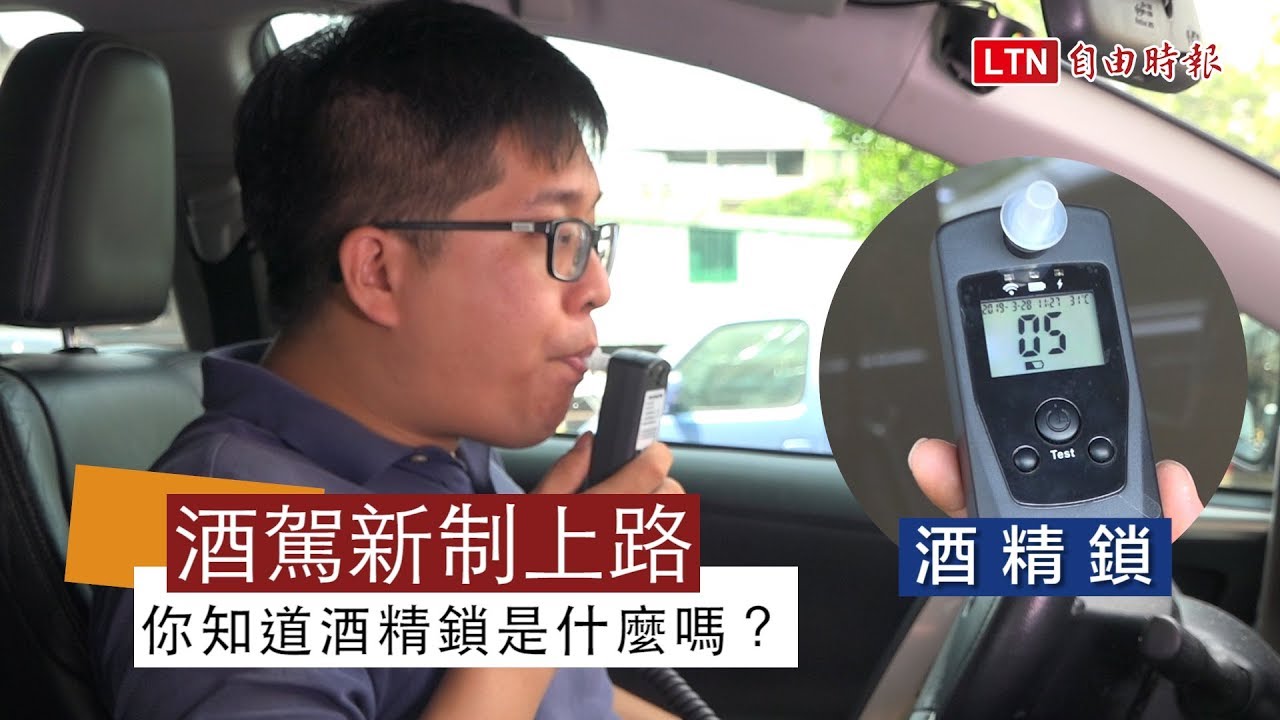 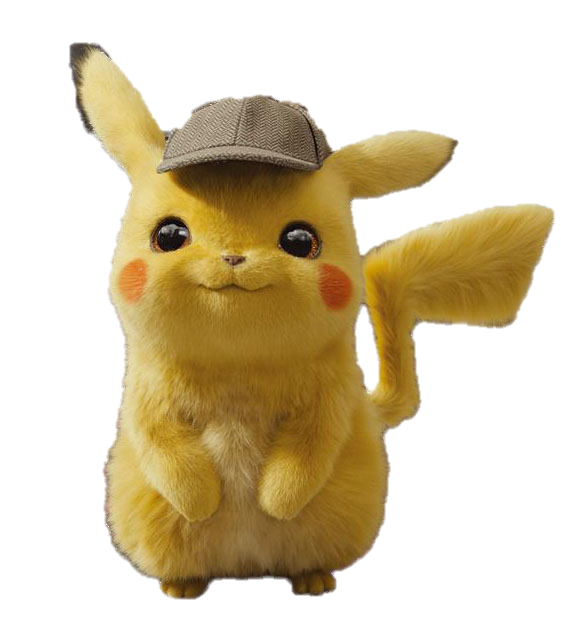 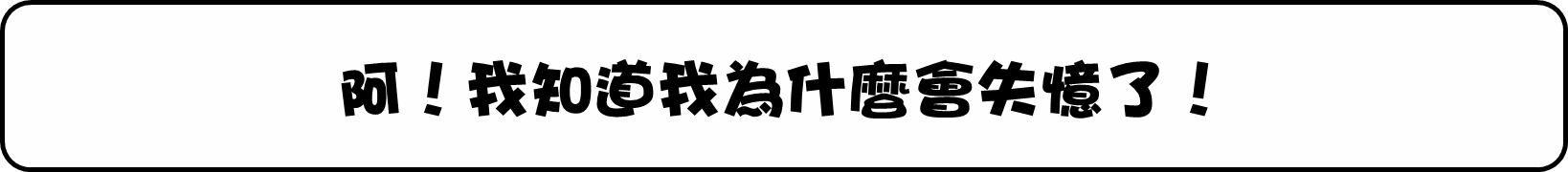 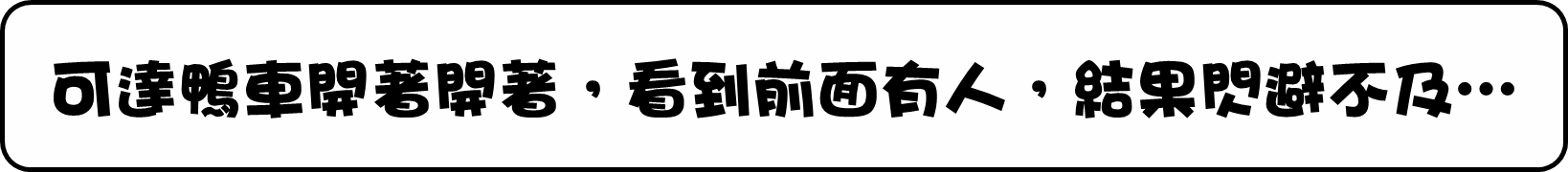 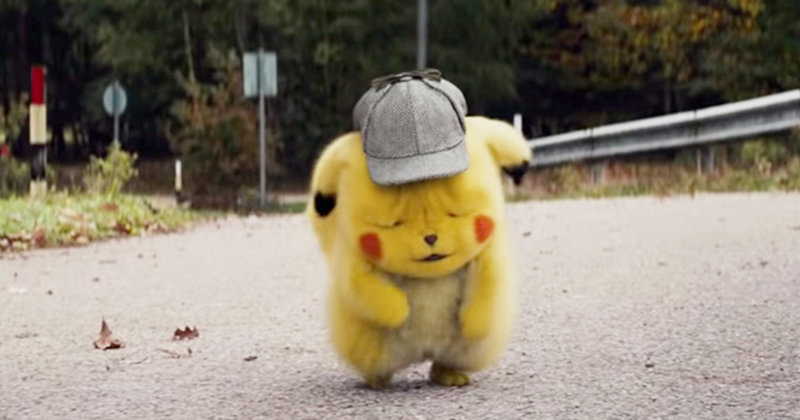 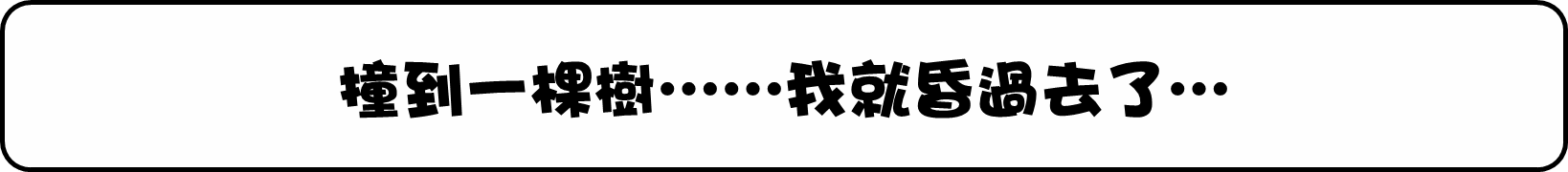 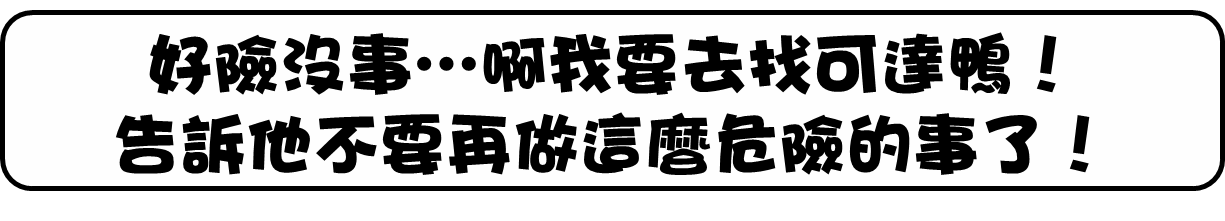 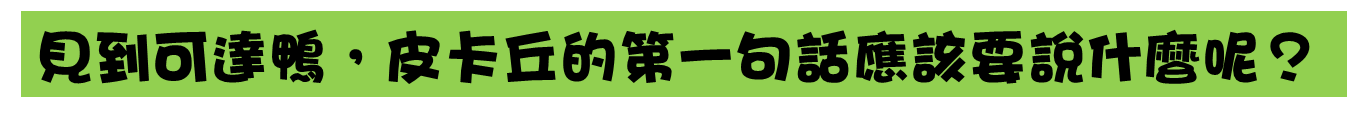 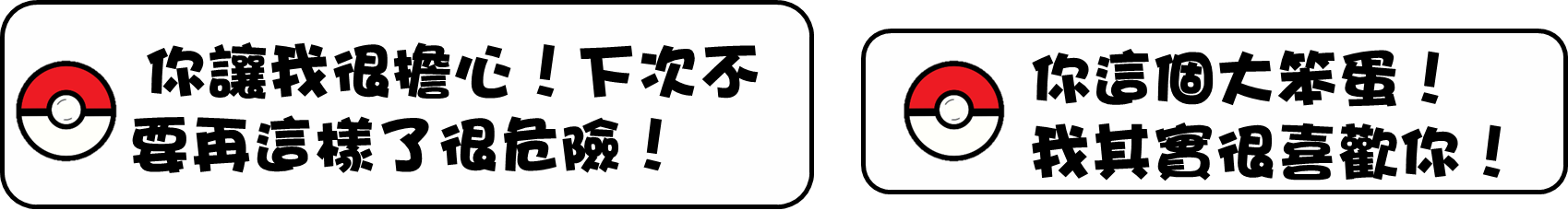 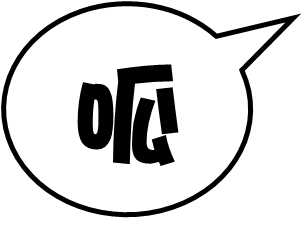 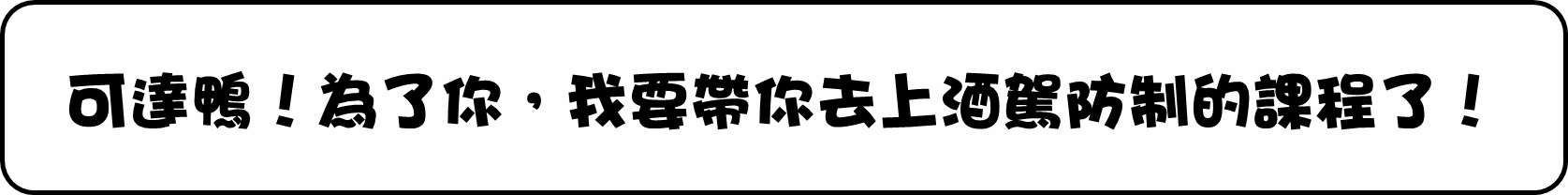 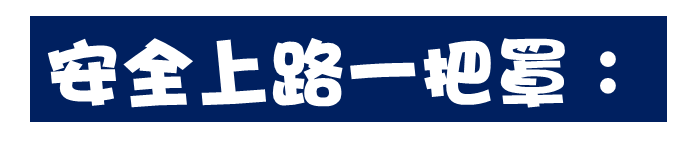 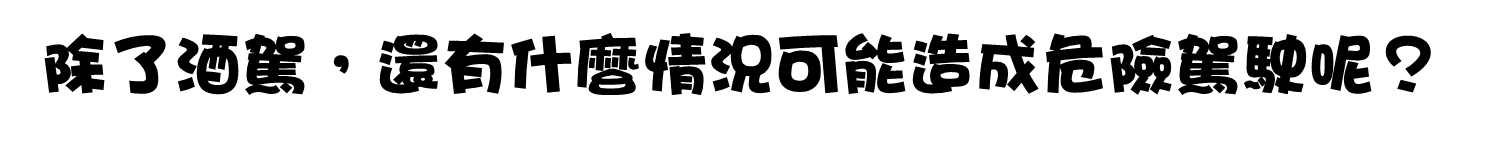 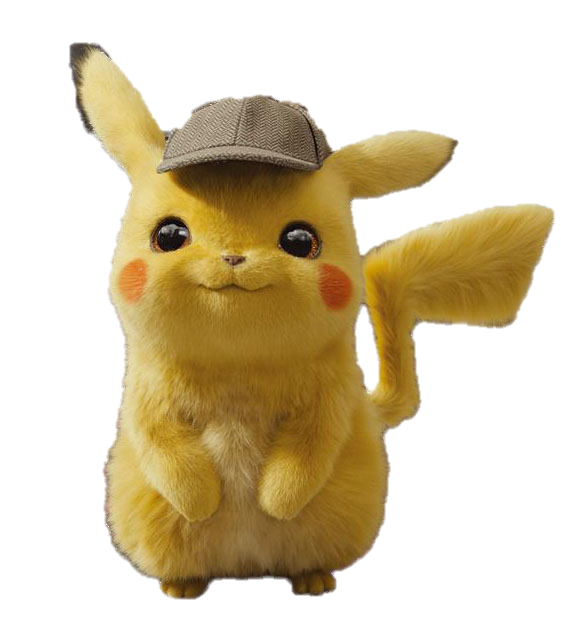 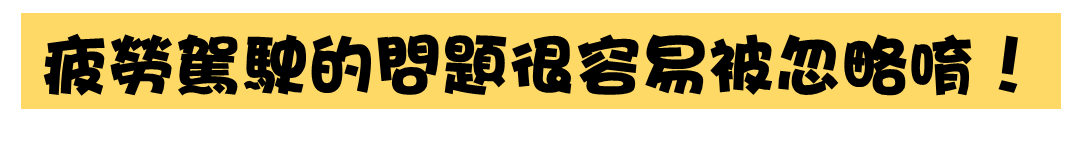 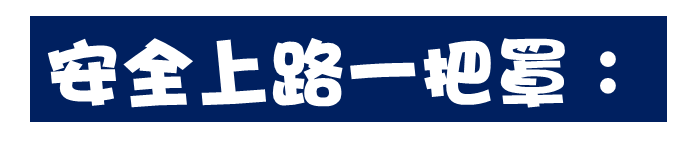 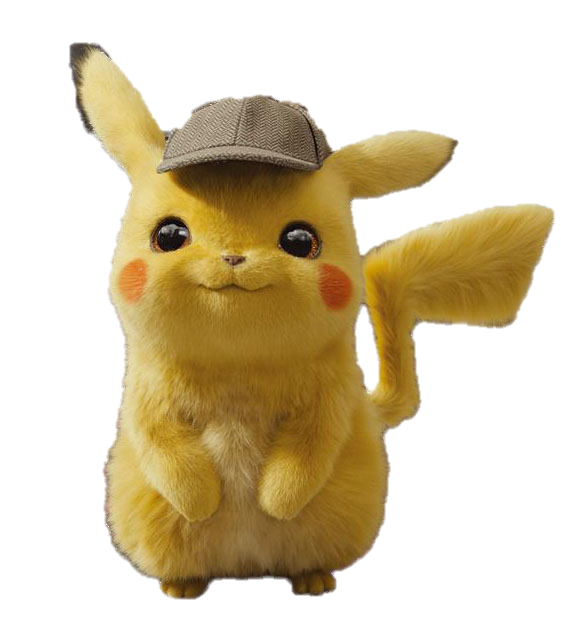 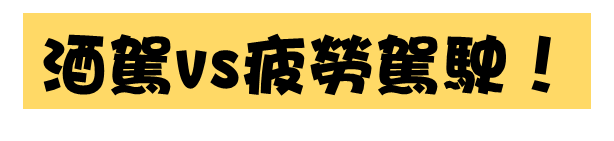 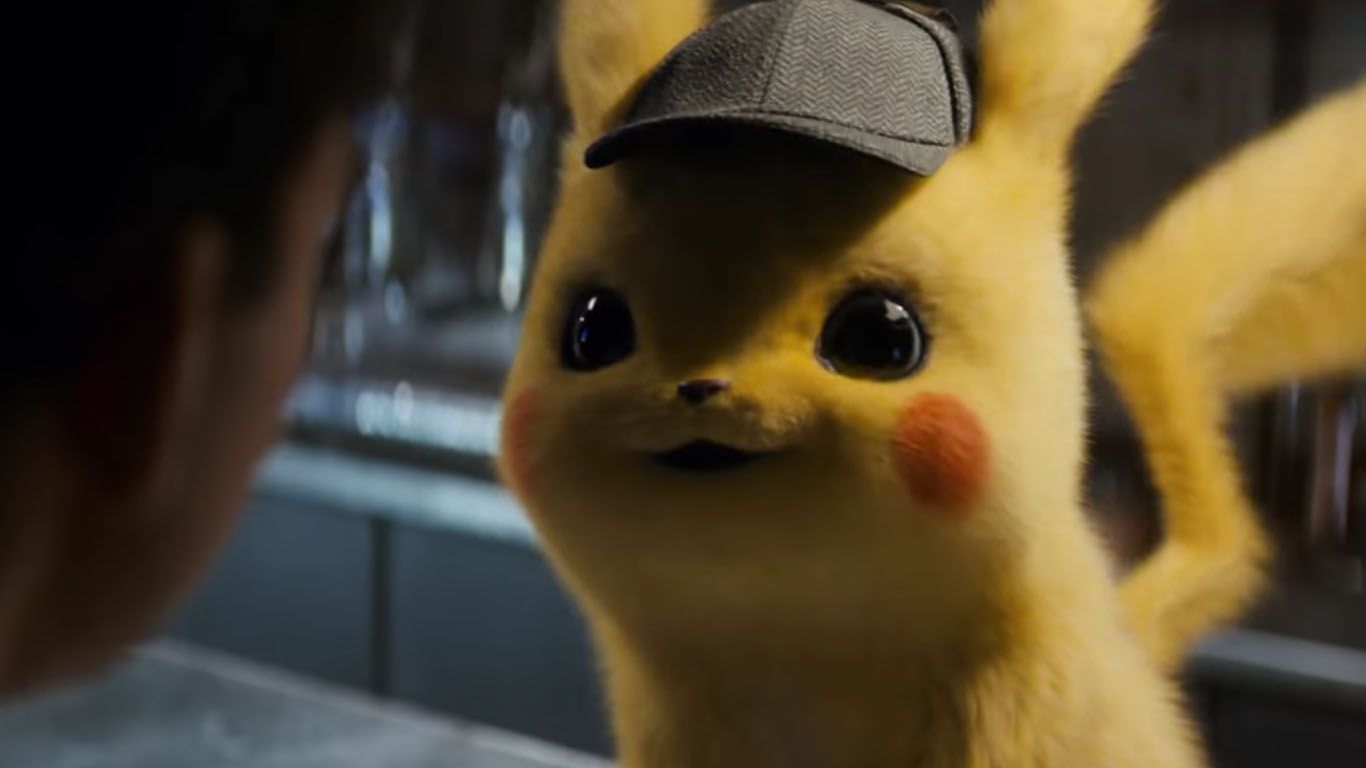 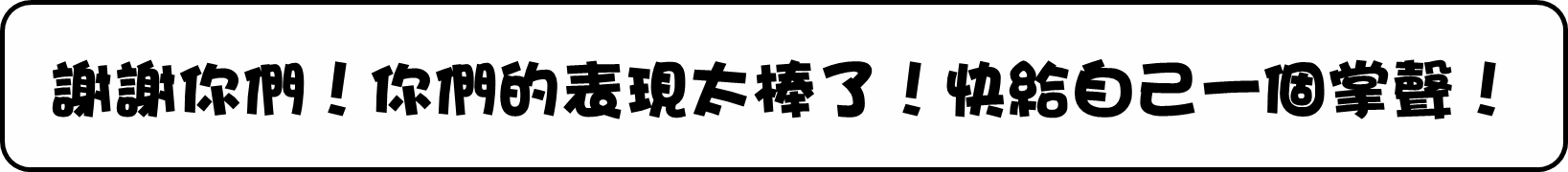 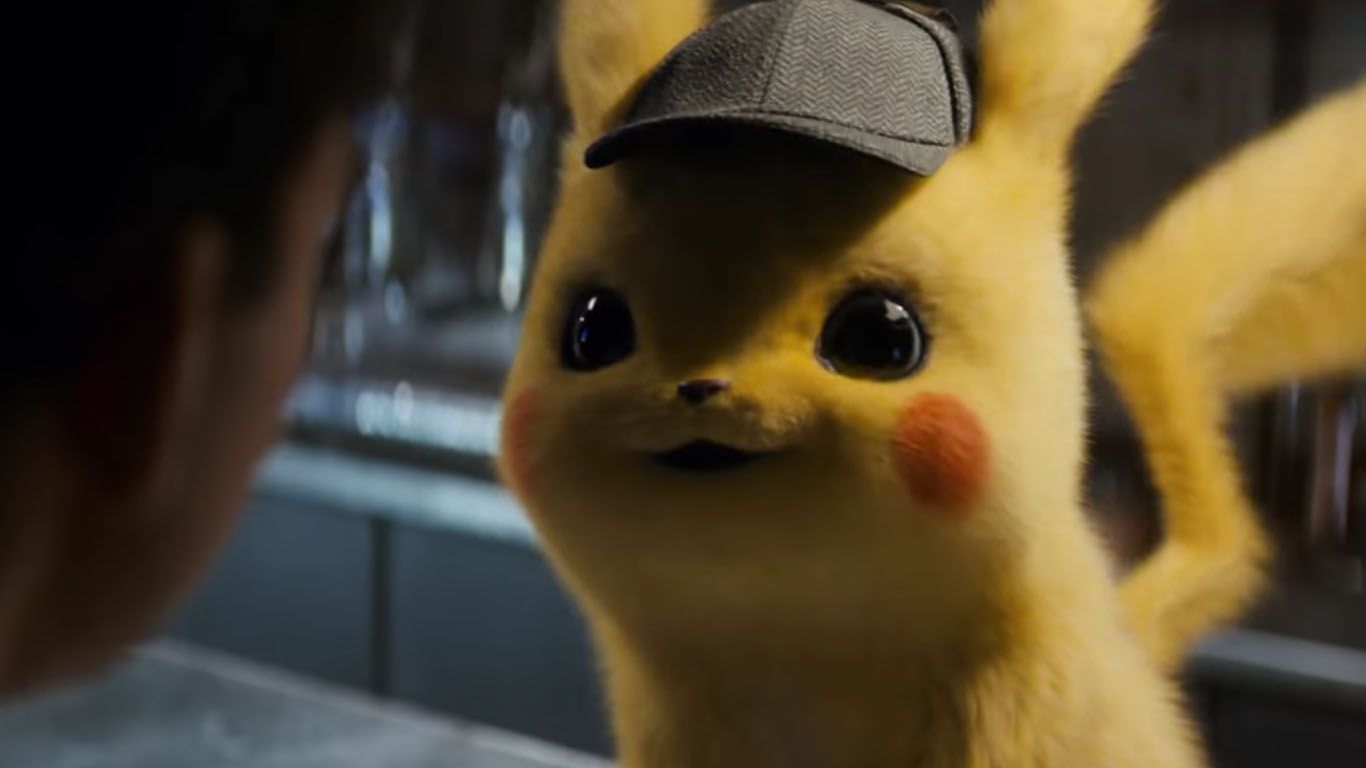 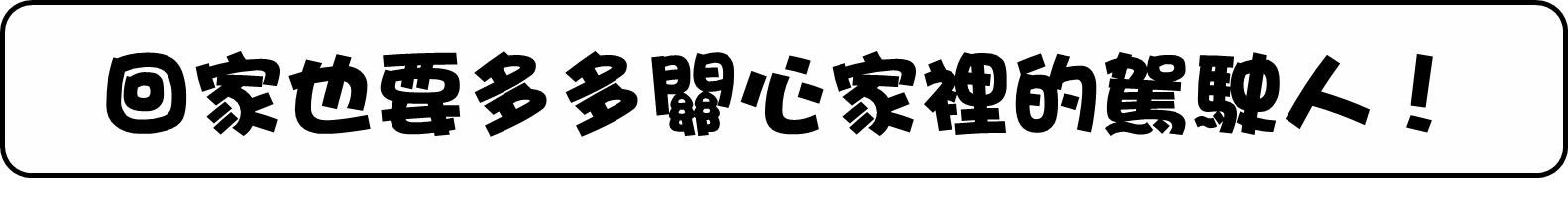 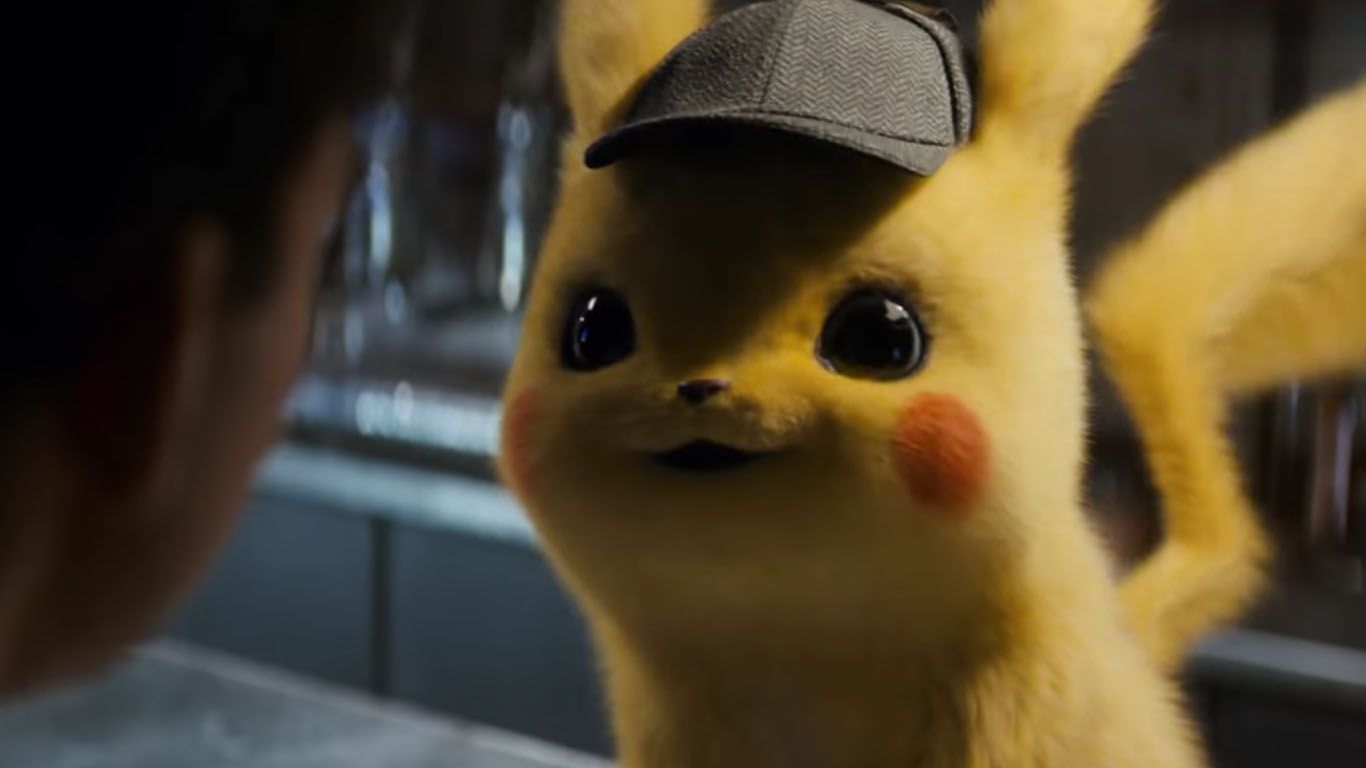 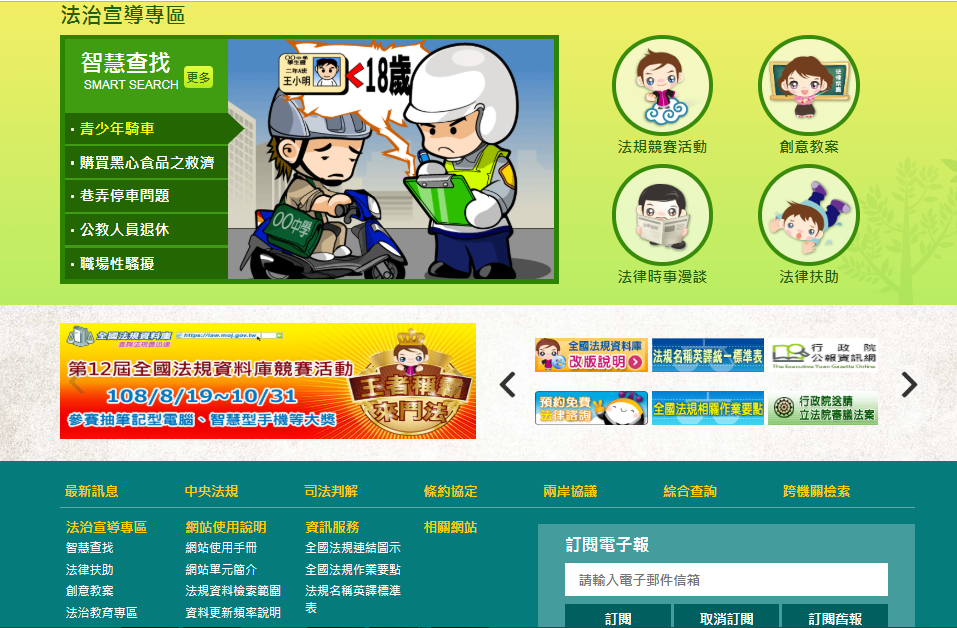 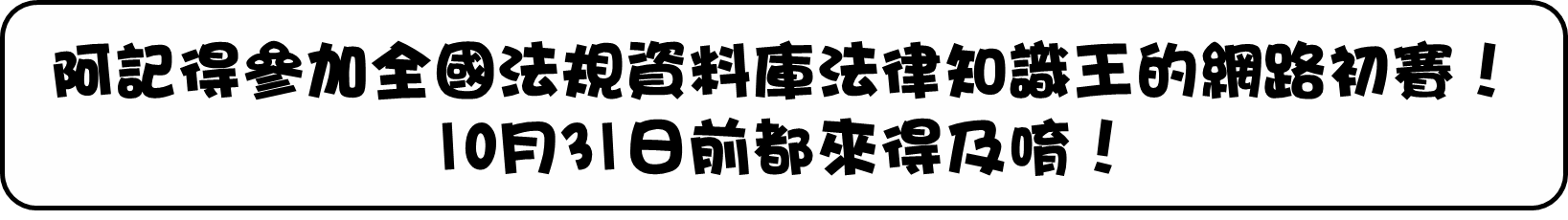 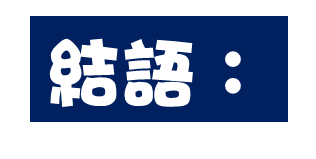 酒駕防制是全民的責任，法律並非完美，需透過參與公共事務的討論才能趨近完善，讓社會變得更和諧美好。

    本次的課程從酒駕新聞入手為同學們開啟議題探究和使用全國法規資料庫之門，不只酒駕亦有更多的社會議題值得同學們去探究唷！
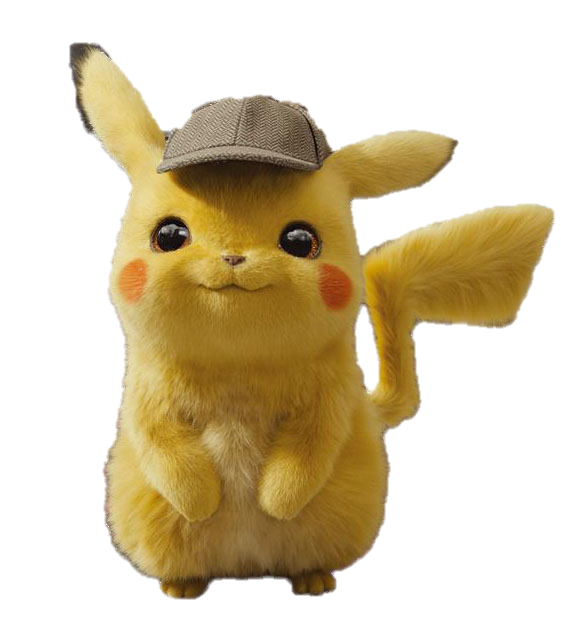